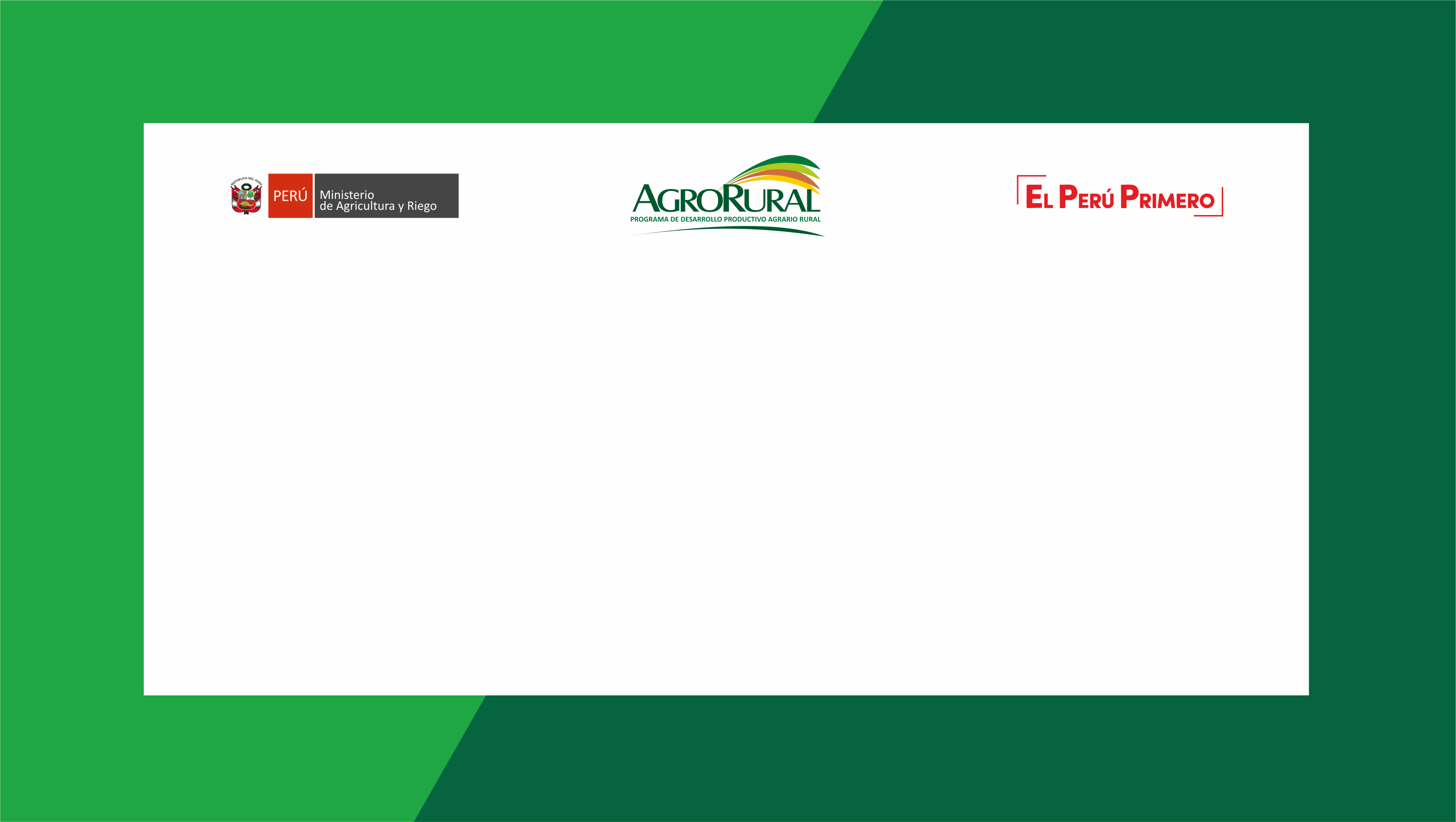 Programa de Desarrollo Productivo Agrario Rural –AGRO RURAL
GESTIÓN  Y  ALCANCES
Oct, 2018
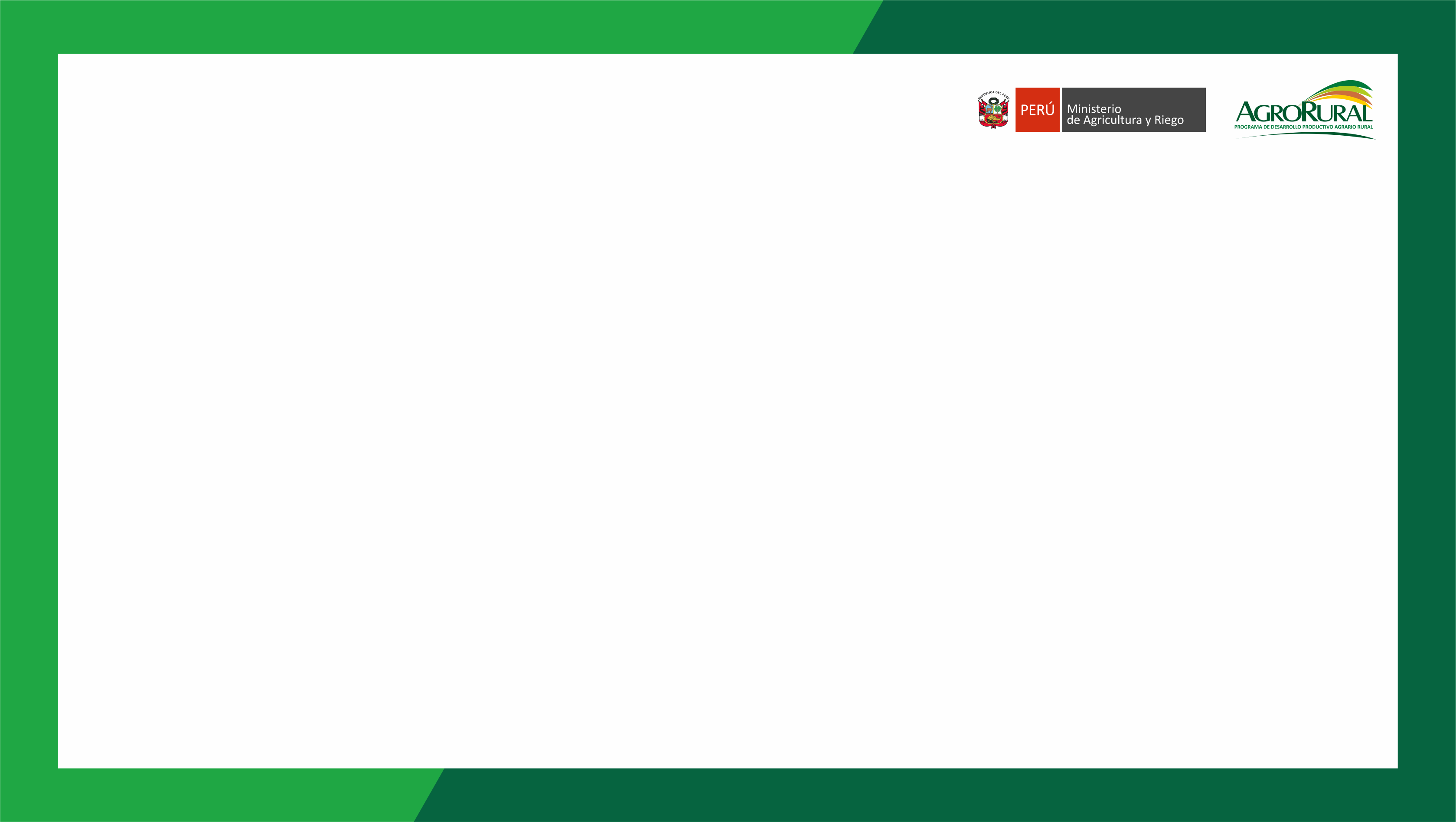 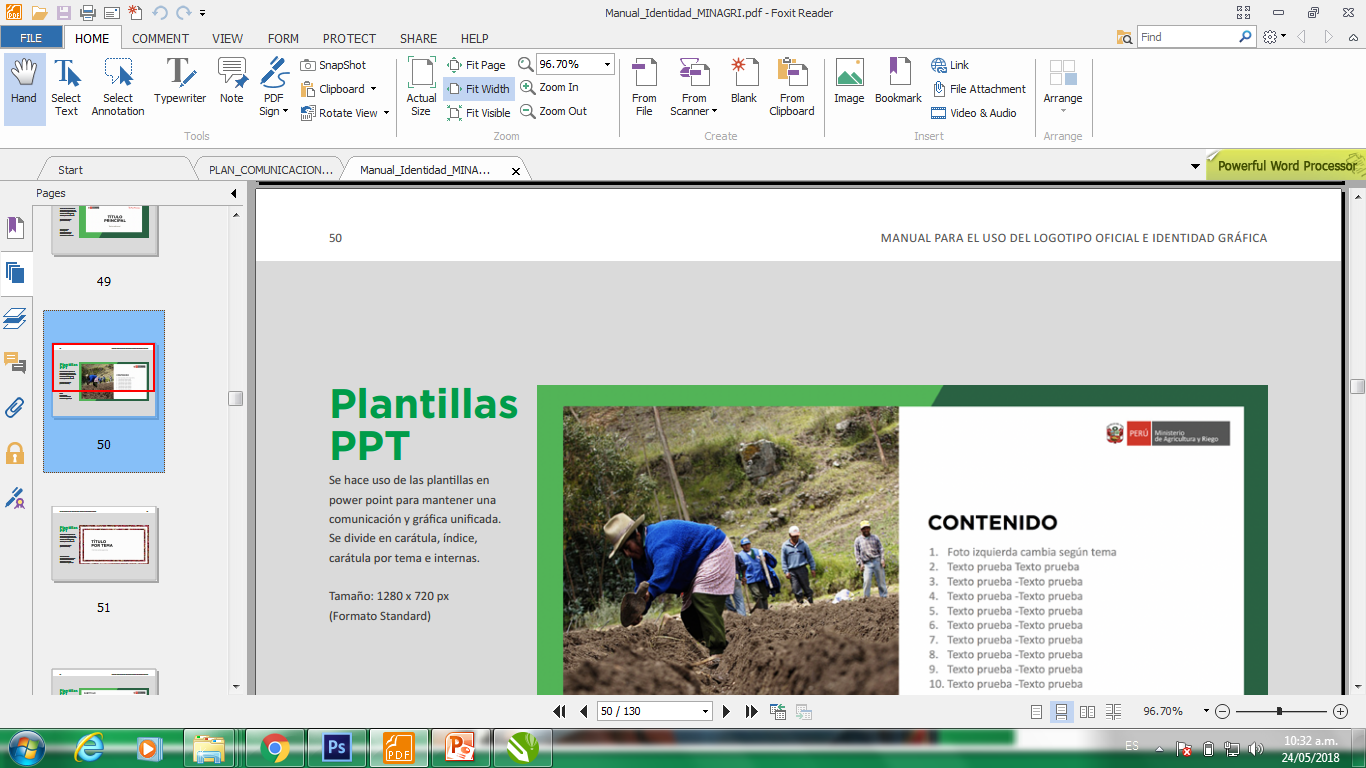 CONTENIDO
1.  NATURALEZA Y FINALIDAD
2.  OBJETIVO GENERAL Y ESPECÍFICOS
3.  ÁMBITO DE INTERVERCIÓN
4.  CONTRIBUCIÓN A LA POLITICA MINAGRI
5.  MODELO DE INTERVENCIÓN
6.  PROGRAMAS Y PROYECTOS
AGRO RURAL y O X I
[Speaker Notes: Foto izquierda cambia segùn tema
Color de letra título: 100% negro
Color de letra para parrafo: 80% negro]
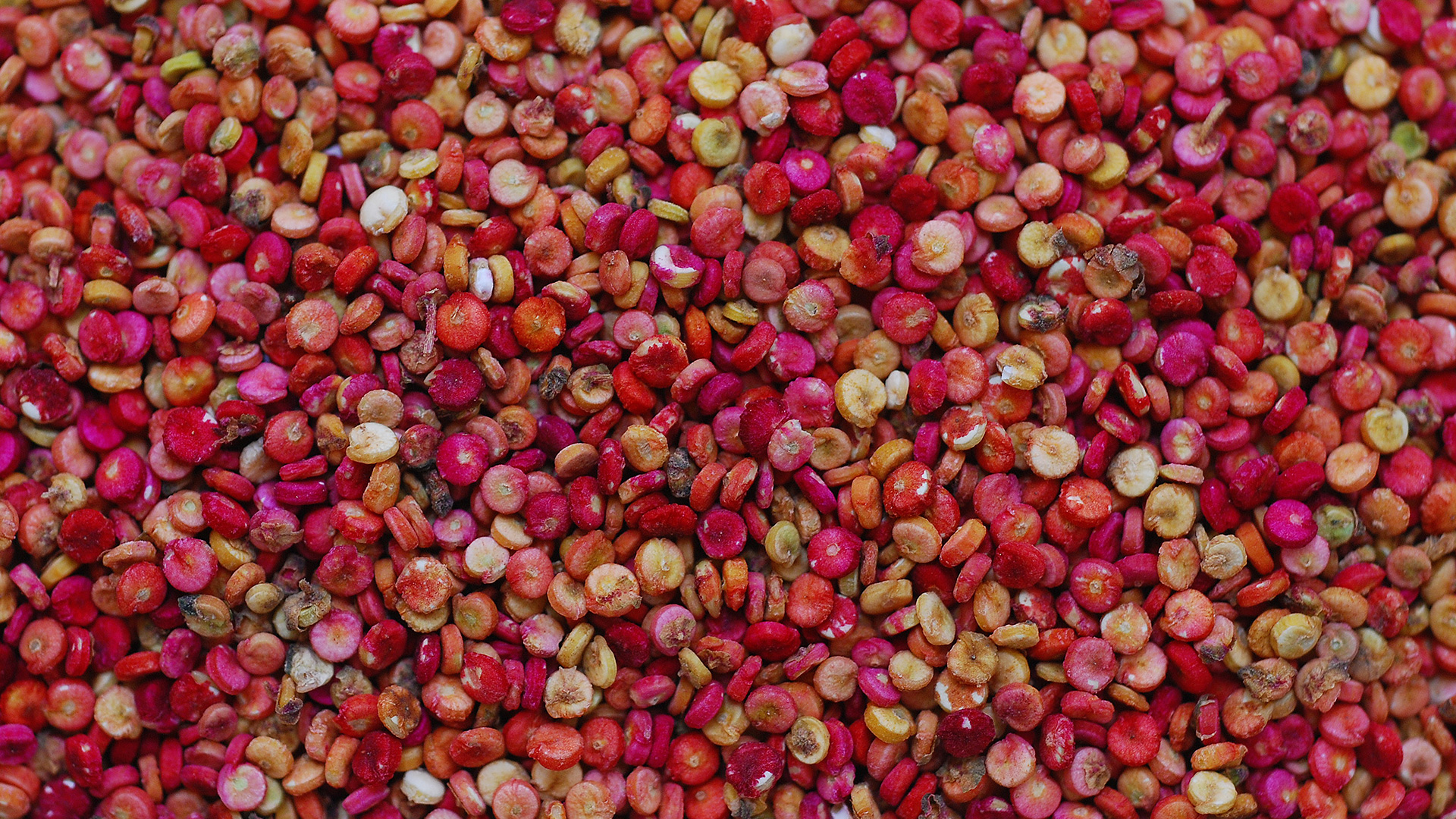 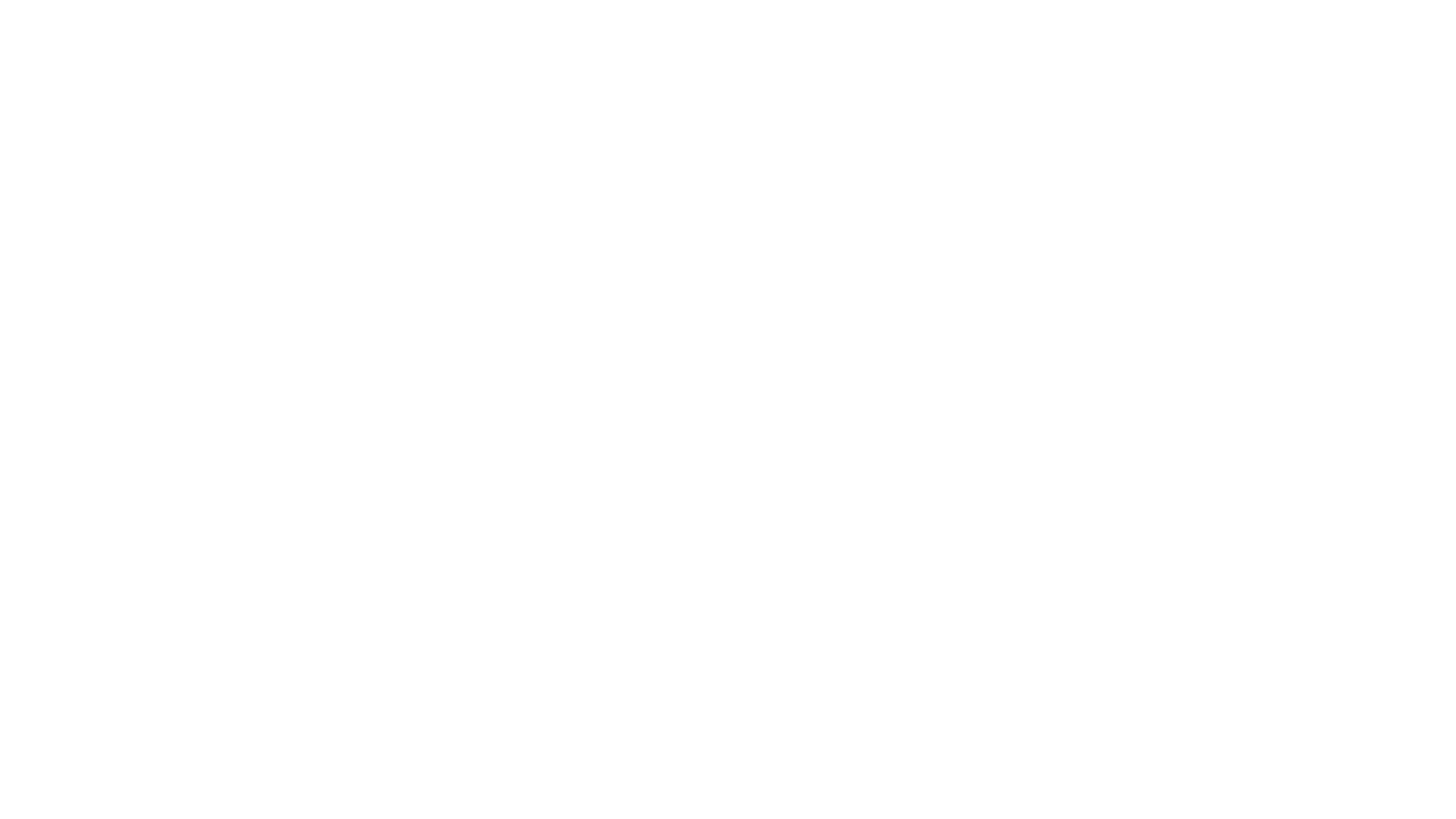 1.  NATURALEZA Y FINALIDAD
2.  OBJETIVO GENERAL Y ESPECÍFICOS
3.  ÁMBITO DE INTERVERCIÓN
4.  CONTRIBUCIÓN A LA POLITICA MINAGRI
5.  MODELO DE INTERVENCIÓN
6.  PROGRAMAS Y PROYECTOS
AGRO RURAL y O X I
[Speaker Notes: Foto del fondo cambia según tema
Color de letra título: 100% negro
Color de letra para parrafo: 80% negro]
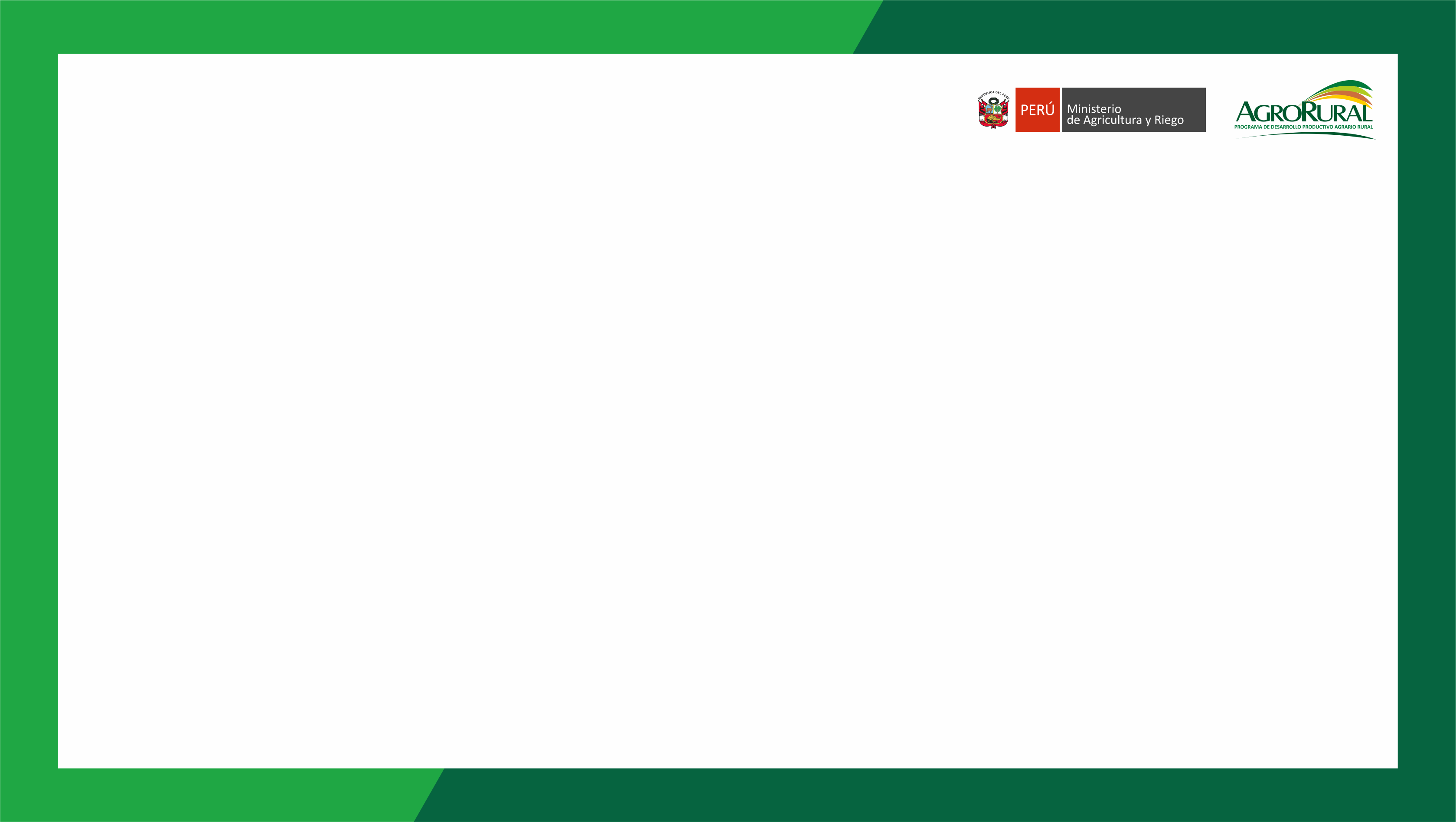 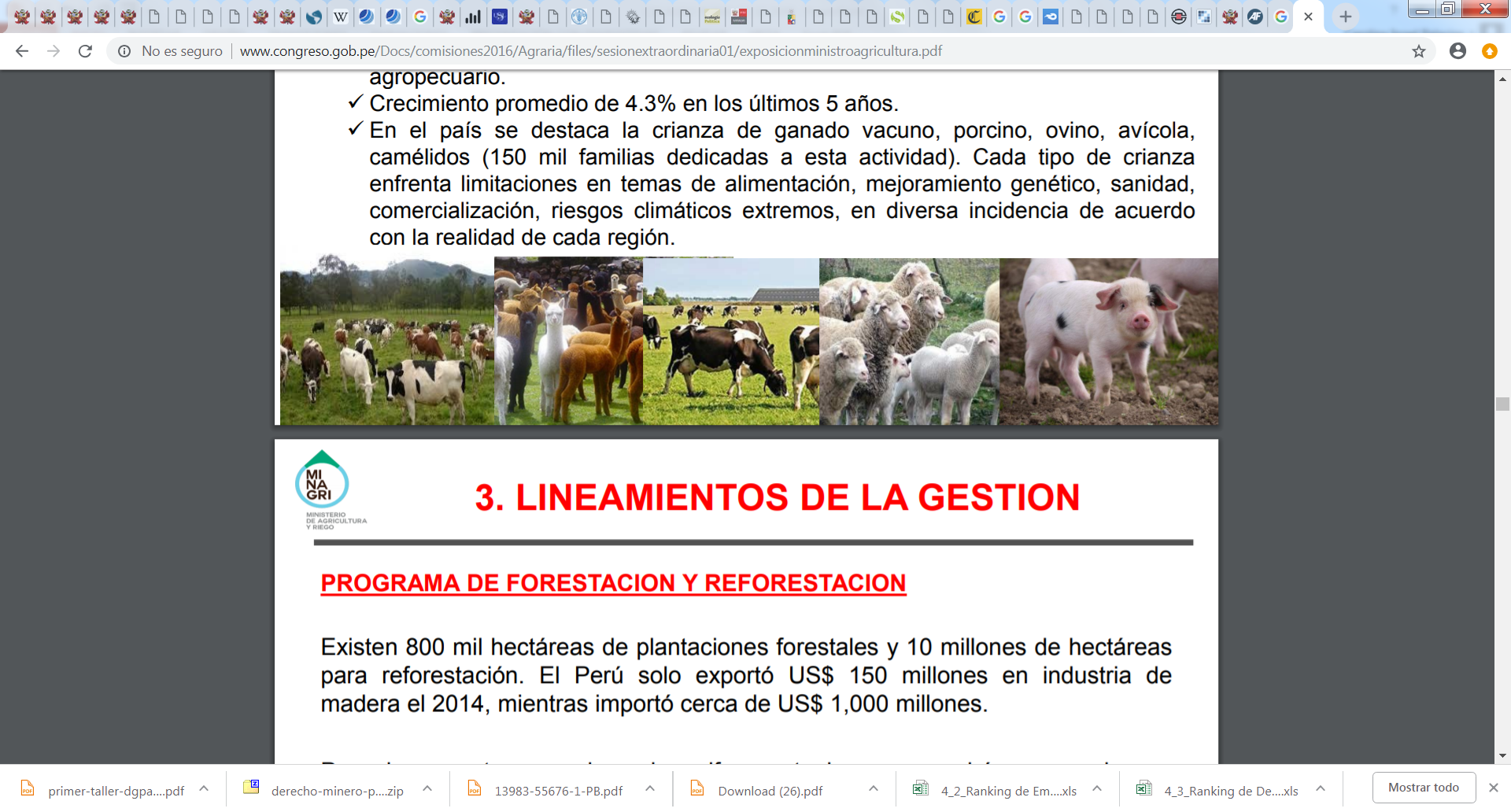 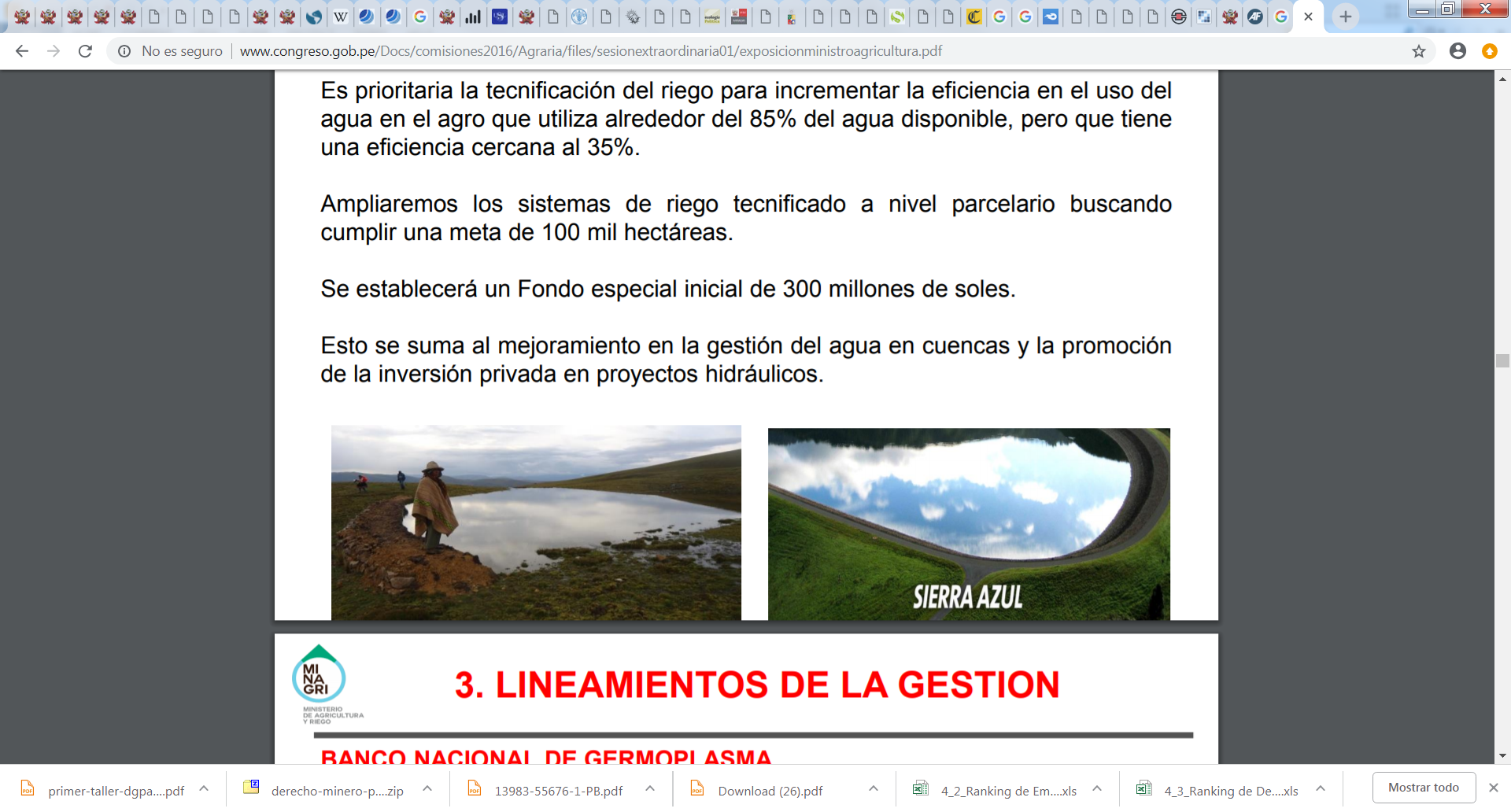 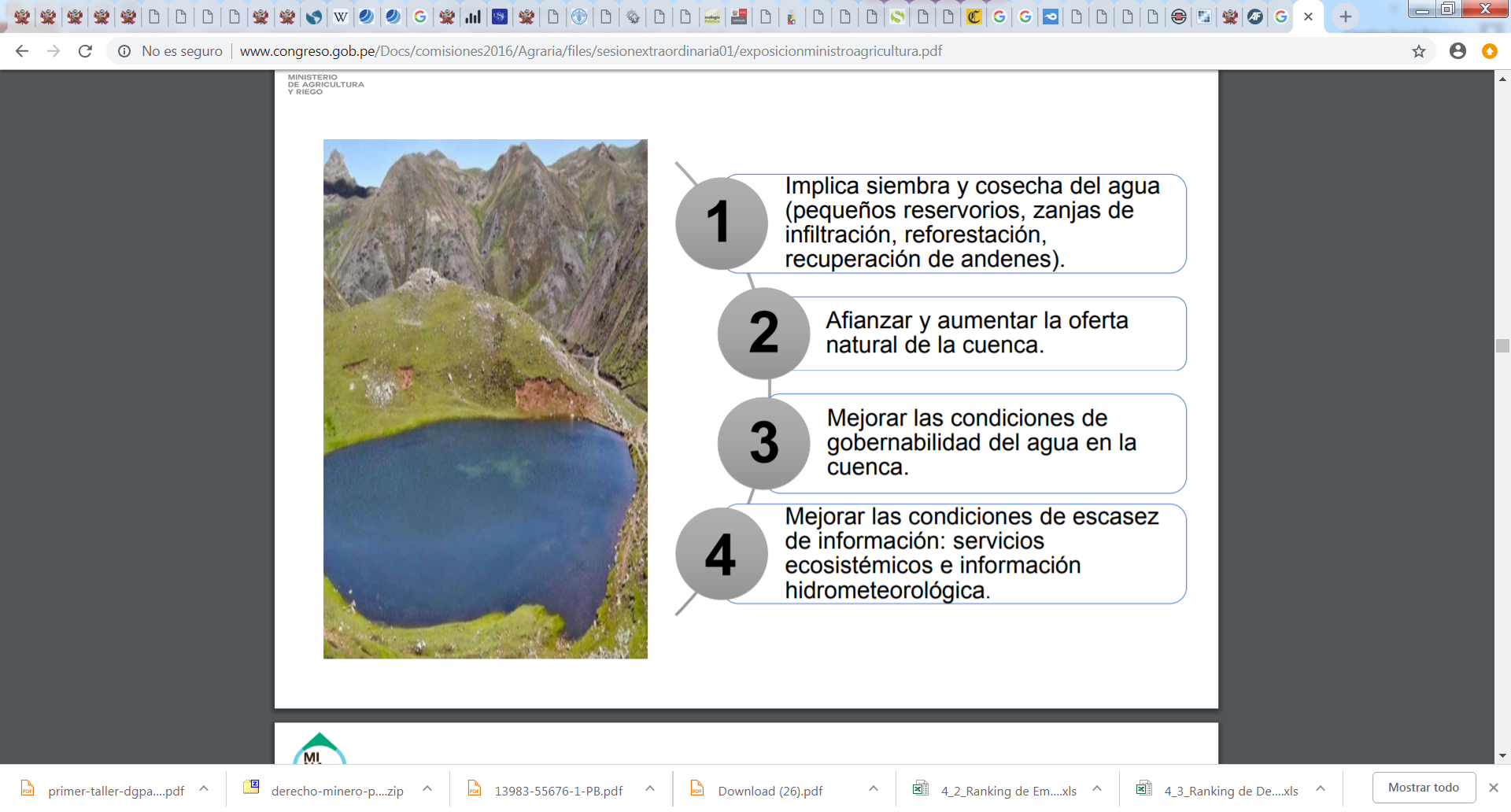 El Programa AGRO RURAL es una Unidad Ejecutora del MINAGRI, depende del Viceministerio de Desarrollo e Infraestructura Agraria y Riego.
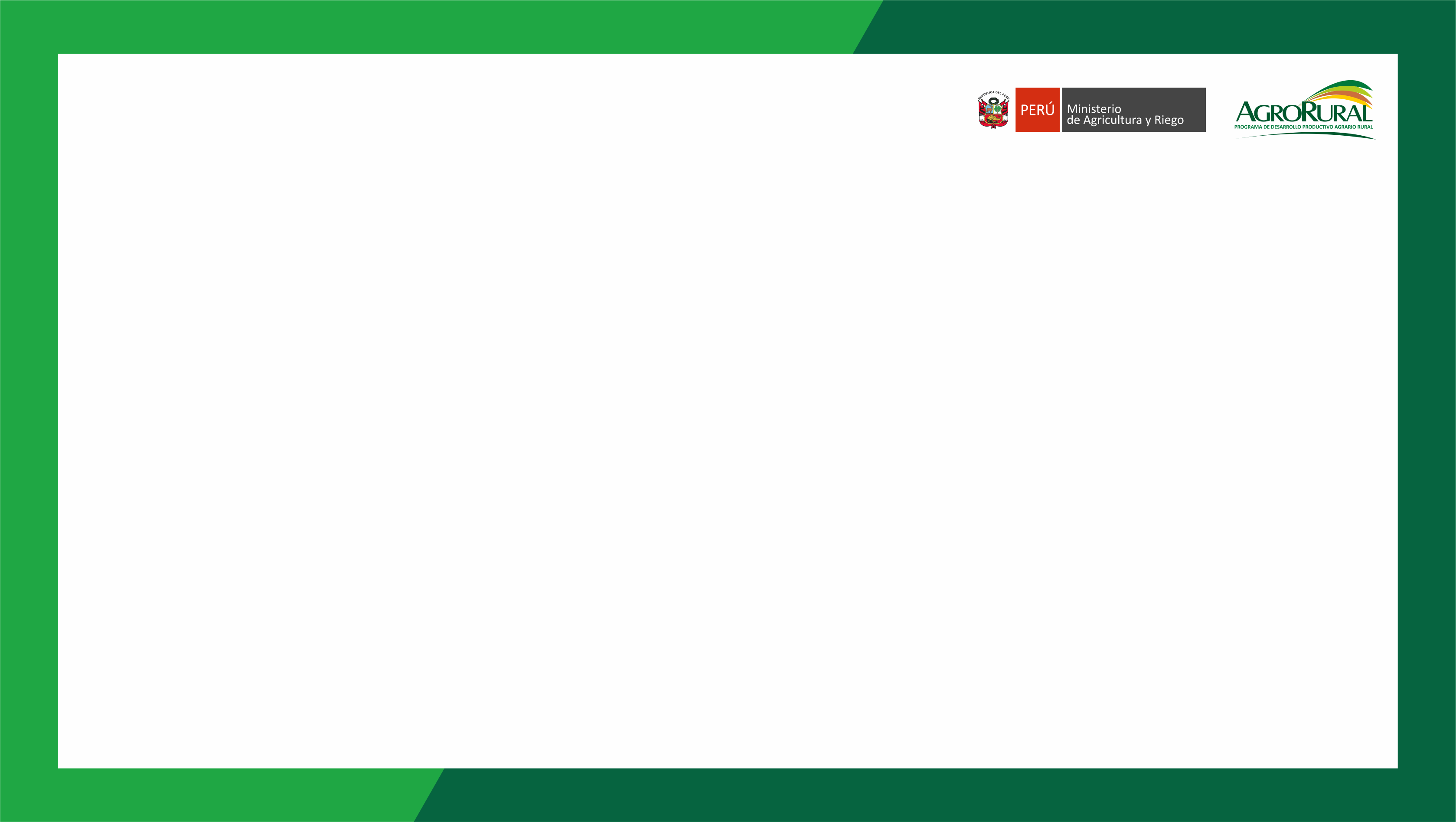 Contribuir el aprovechamiento sostenibles de los recursos naturales
Promover el mejoramiento de capacidades productivas e institucionales de los productores agrarios y el acceso de estos al mercado local, regional y nacional
Proponer y ejecutar líneas de intervención, a través de programas, proyectos y actividades
Contribuir la competitividad de la producción agraria de los pequeños y medianos productores a través del fomento de la asociatividad, la adopción de tecnología agraria, entre otros
Finalidad:  Promover el desarrollo agrario rural a través del financiamiento de programas rurales, proyectos de inversión pública y actividades en zonas rurales del ámbito agrario, y articular las acciones en territorios de menor grado de desarrollo económico
Contribuir con el manejo eficiente del recursos hídrico con fines agrarios
Articular con los tres niveles de gobierno, acciones alineadas a las Políticas sectoriales y planes sectoriales, con los planes de desarrollo regional y local concertados, según corresponda
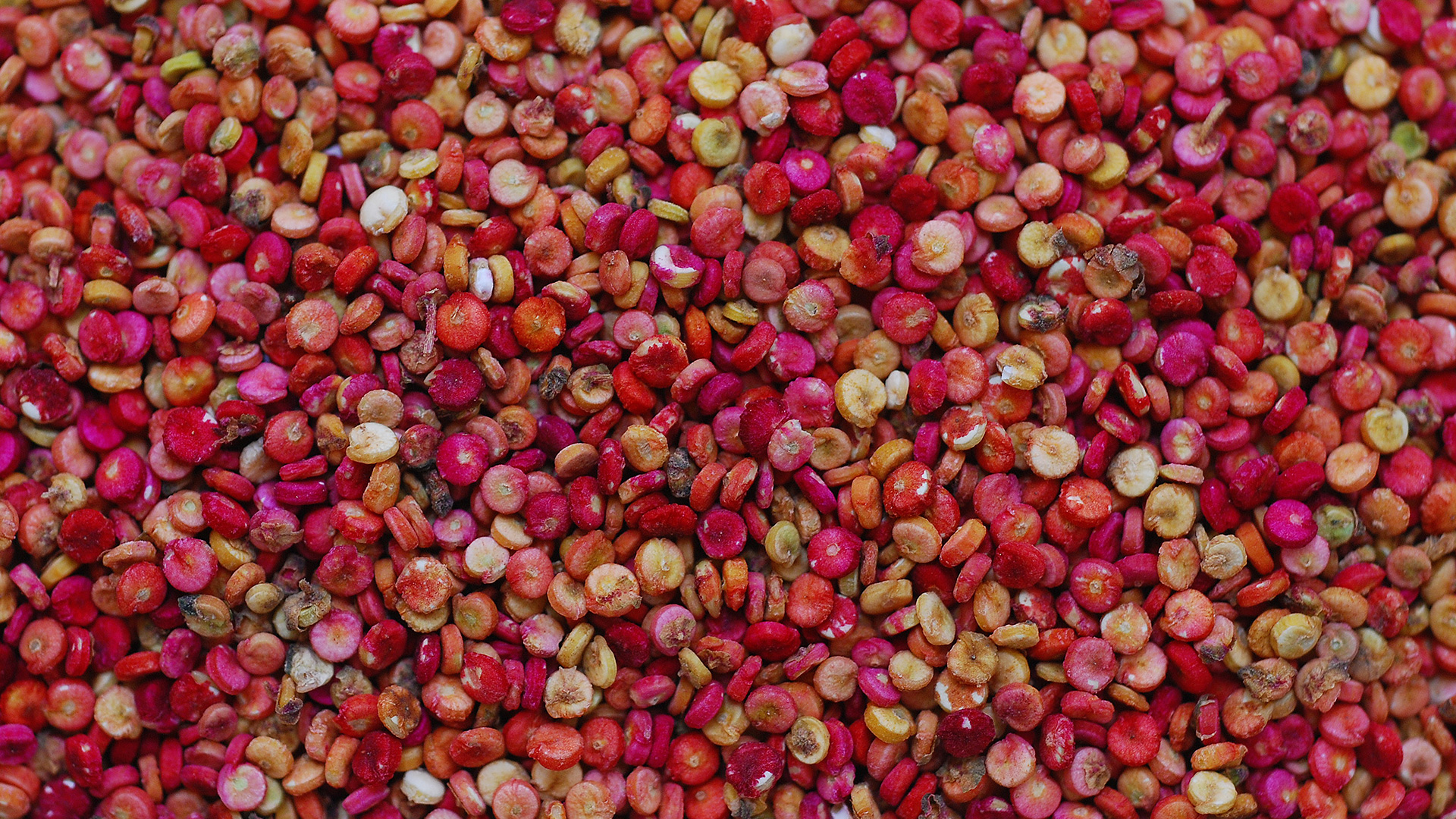 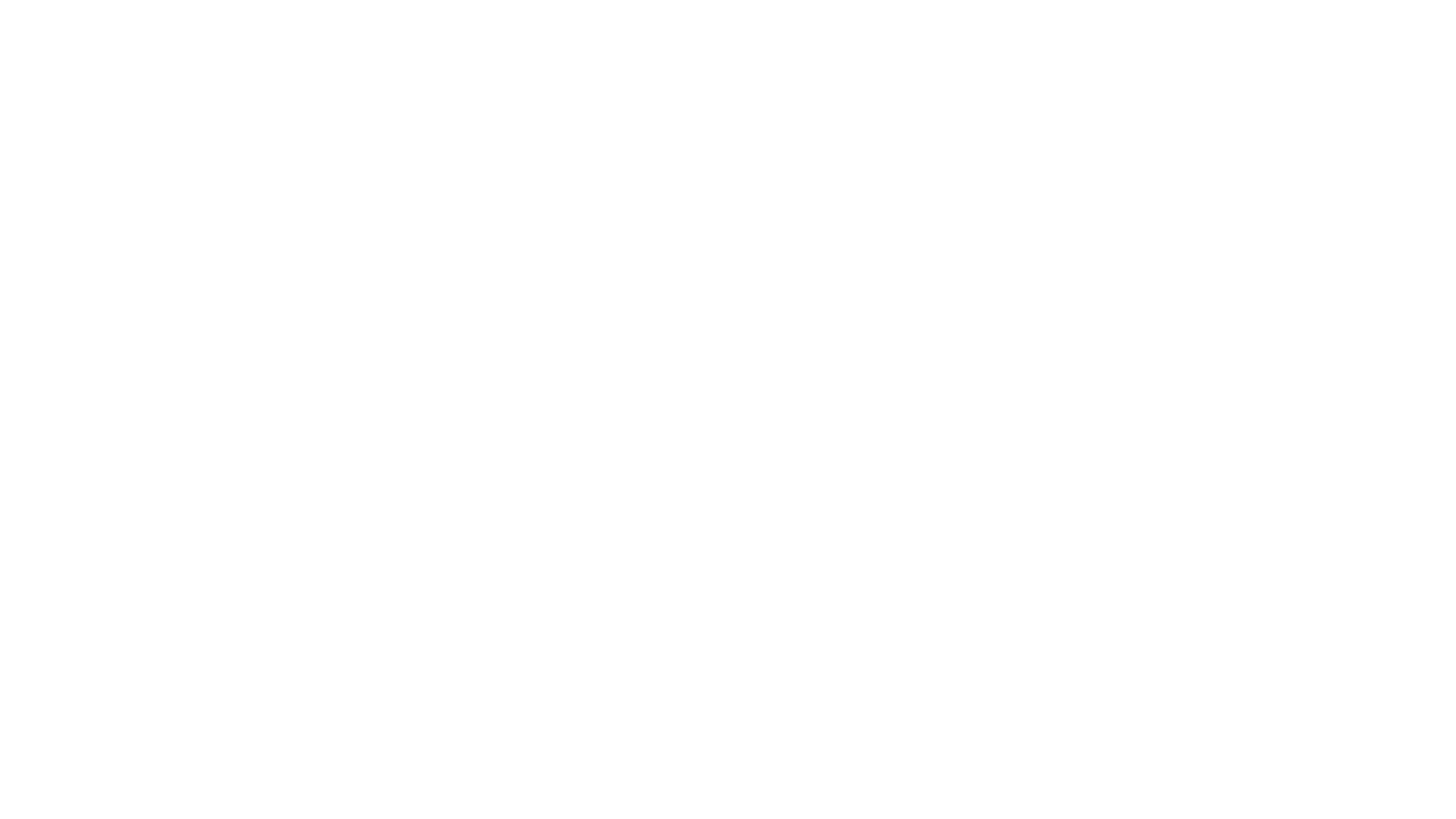 1.  NATURALEZA Y FINALIDAD
2. OBJETIVO GENERAL Y ESPECÍFICOS
3.  ÁMBITO DE INTERVENCIÓN
4.  CONTRIBUCIÓN A LA POLITICA MINAGRI
5.  MODELO DE INTERVENCIÓN
6.  PROGRAMAS Y PROYECTOS
AGRO RURAL y O X I
[Speaker Notes: Foto del fondo cambia según tema
Color de letra título: 100% negro
Color de letra para parrafo: 80% negro]
Desarrollar condiciones y capacidades de pequeños y medianos productores agrarios, para la conservación, recuperación y aprovechamiento de los recursos naturales, para la adaptación al Cambio Climático
OBJETIVO GENERAL
Desarrollar condiciones y capacidades de los pequeños y medianos productores agrarios rurales en la gestión sostenible del recurso hídrico con fines agrarios
CONTRIBUIR A MEJORAR LAS OPORTUNIDADES ECONÓMICO-PRODUCTIVAS DE LOS PEQUEÑOS Y MEDIANOS PRODUCTORES AGRARIOS EN LAS ZONAS RURALES
Desarrollar capacidades productivas y de comercialización en los pequeños y medianos productores agrarios, para la gestión sostenible de agro negocios
Contribuir al fortalecimiento de la institucionalidad en los territorios rurales para el desarrollo agrario
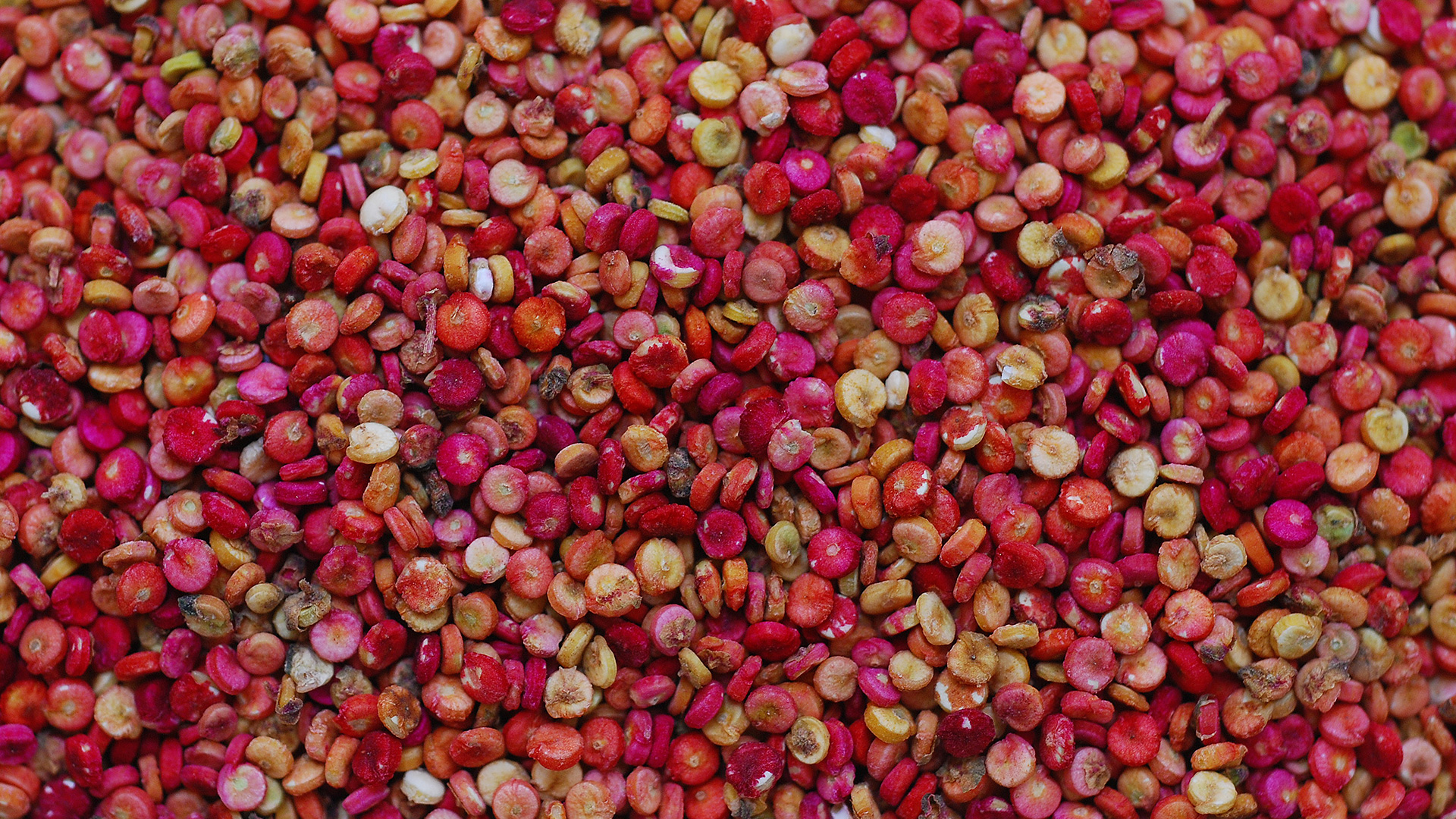 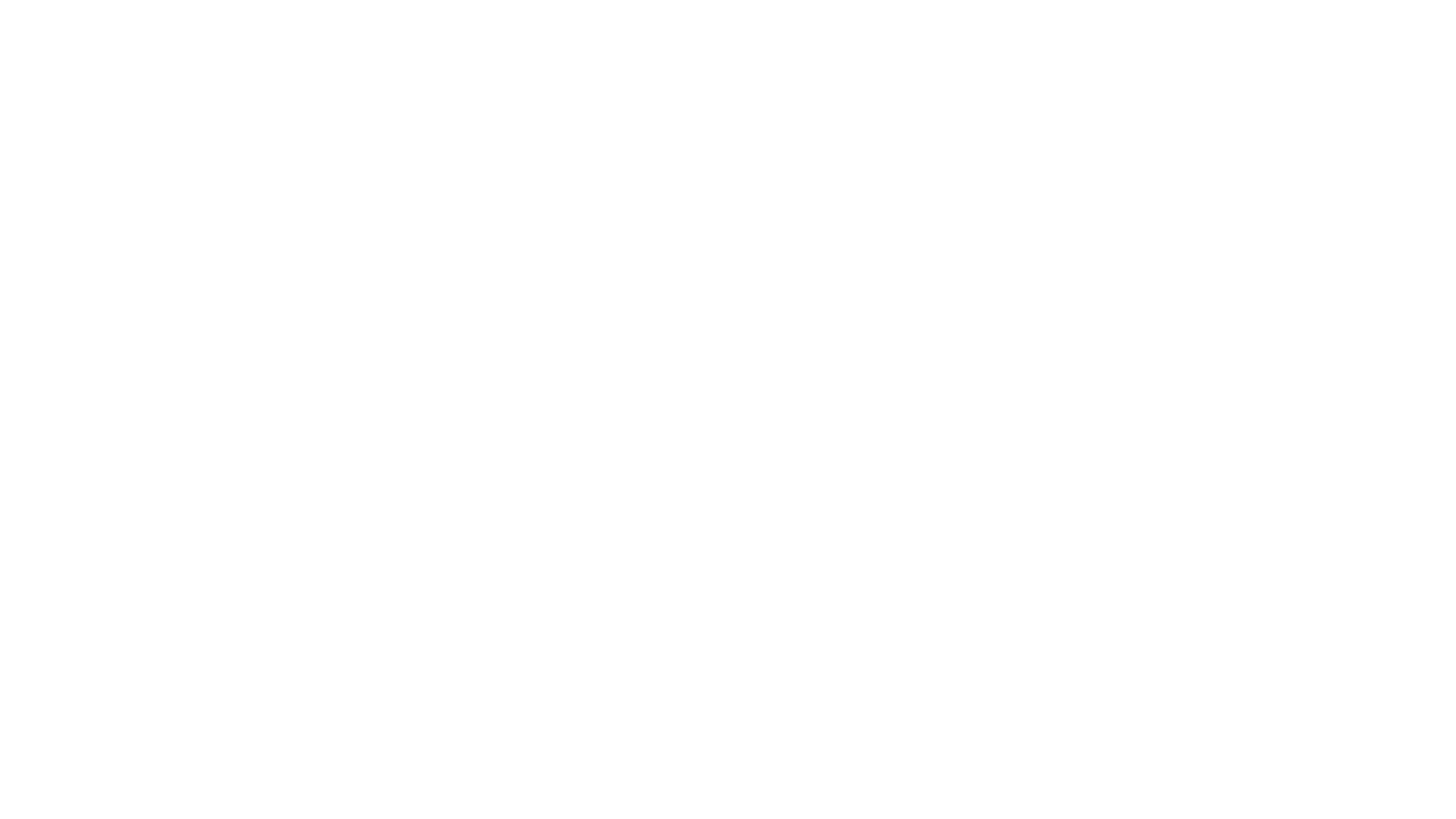 1.  NATURALEZA Y FINALIDAD
2. OBJETIVO GENERAL Y ESPECÍFICOS
3.  ÁMBITO DE INTERVENCIÓN
4.  CONTRIBUCIÓN A LA POLITICA MINAGRI
5.  MODELO DE INTERVENCIÓN
6.  PROGRAMAS Y PROYECTOS
AGRO RURAL y O X I
[Speaker Notes: Foto del fondo cambia según tema
Color de letra título: 100% negro
Color de letra para parrafo: 80% negro]
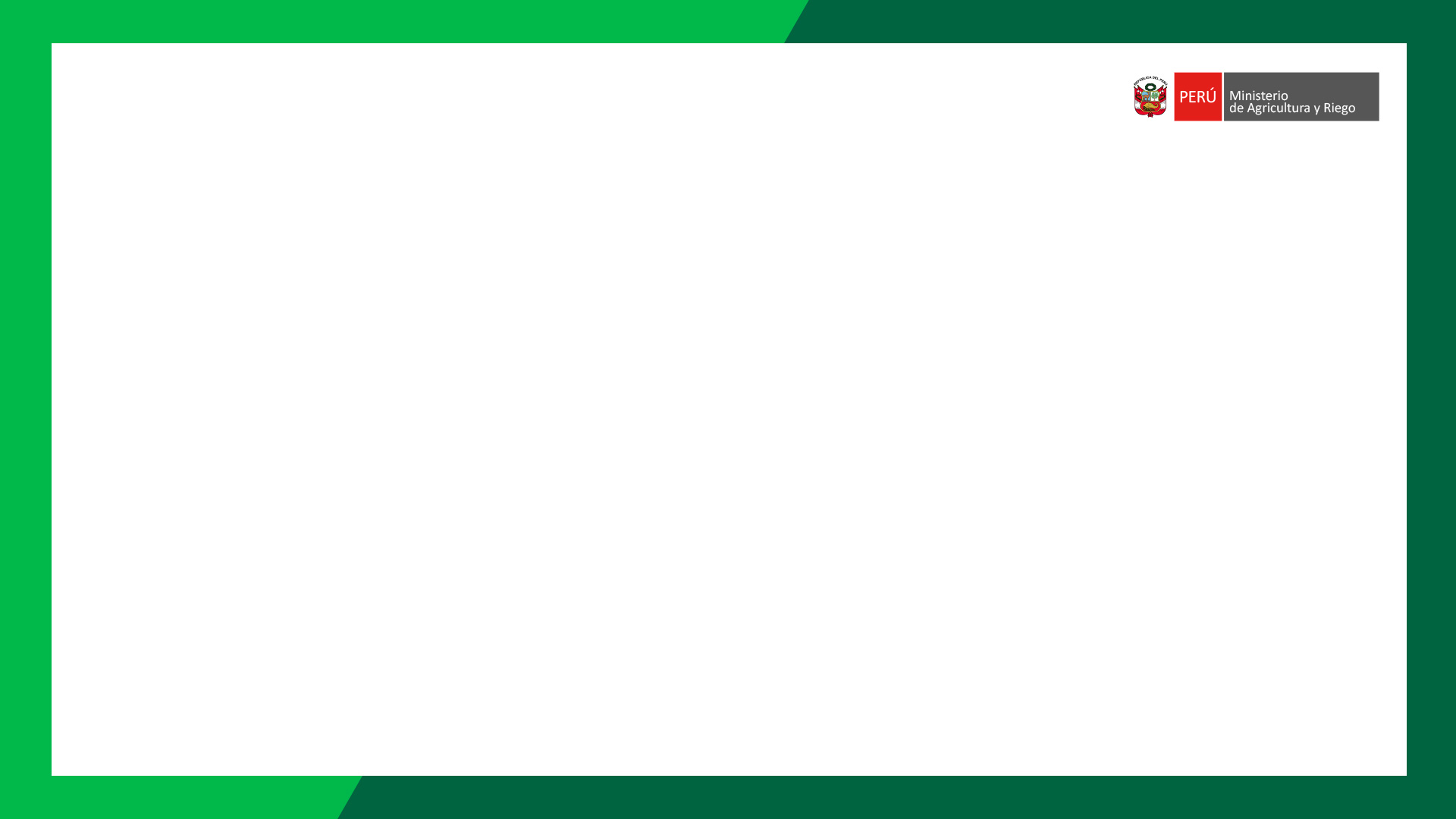 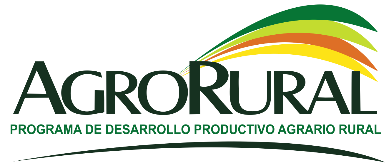 DIRECCIONES ZONALES Y AGENCIAS ZONALES DE AGRO RURAL
[Speaker Notes: Color de letra título: 100% negro
Color de letra para parrafo: 80% negro]
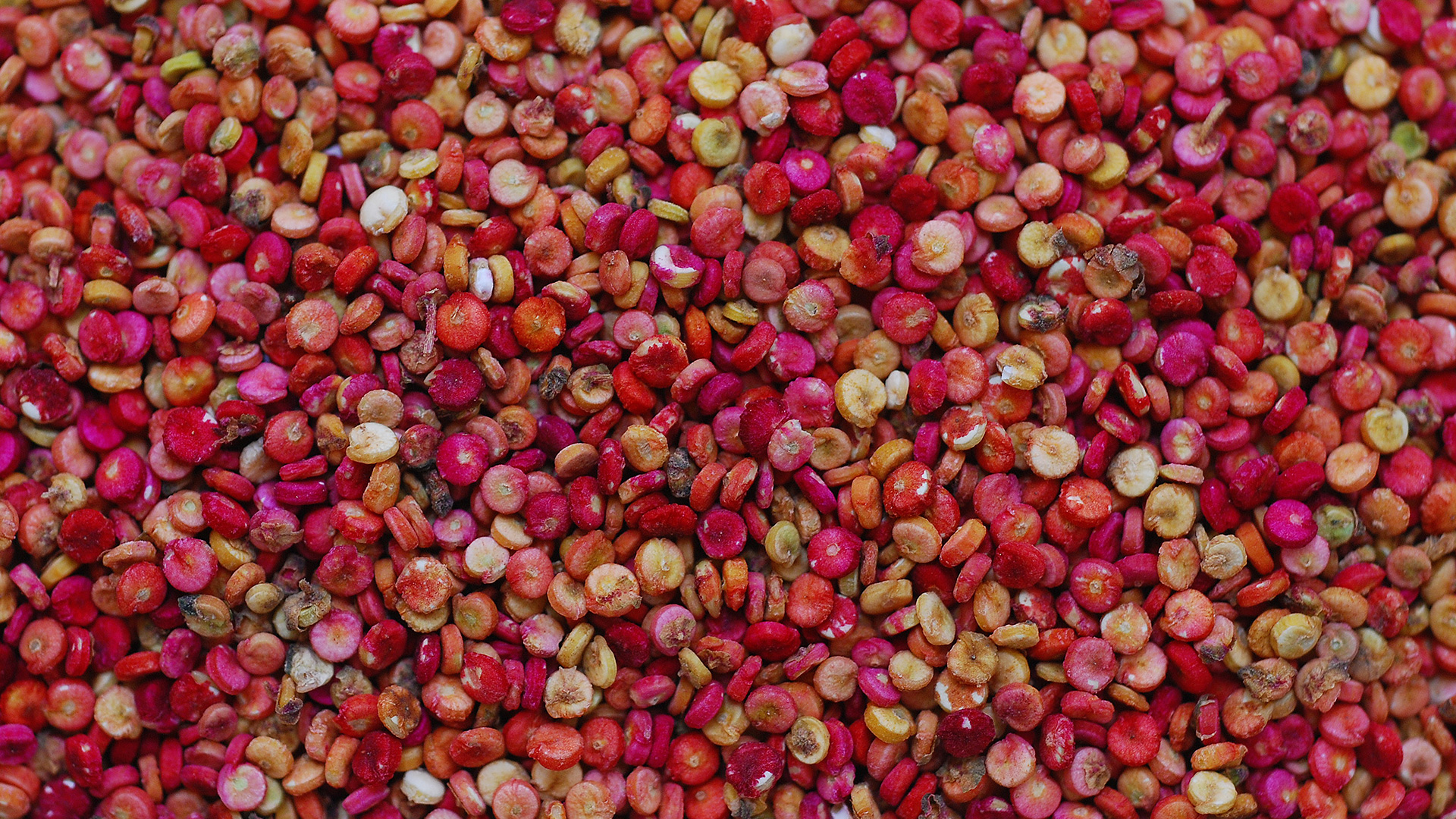 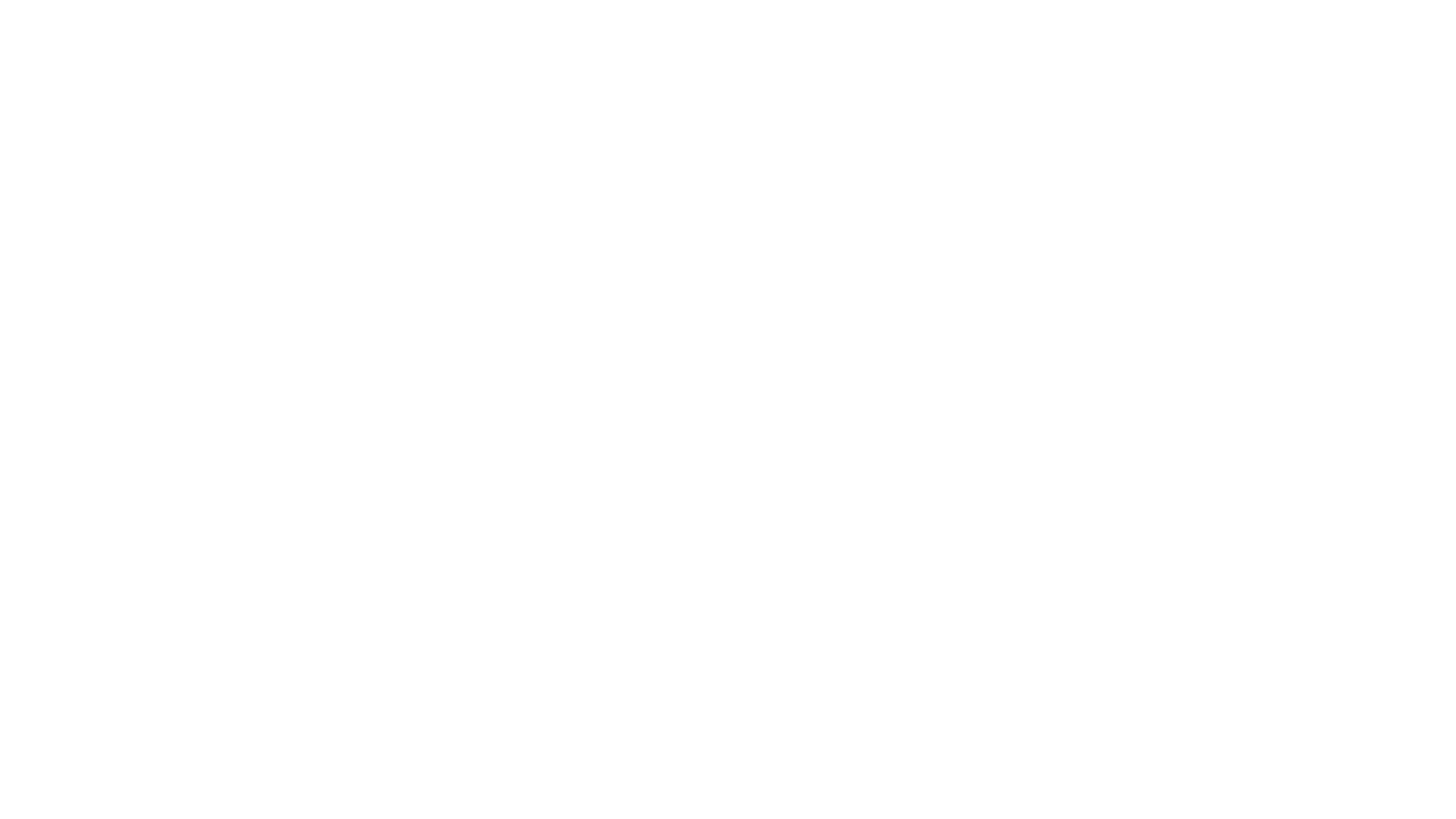 1.  NATURALEZA Y FINALIDAD
2. OBJETIVO GENERAL Y ESPECÍFICOS
3.  ÁMBITO DE INTERVENCIÓN
4.  CONTRIBUCIÓN A LA POLITICA MINAGRI
5.  MODELO DE INTERVENCIÓN
6.  PROGRAMAS Y PROYECTOS
AGRO RURAL y O X I
[Speaker Notes: Foto del fondo cambia según tema
Color de letra título: 100% negro
Color de letra para parrafo: 80% negro]
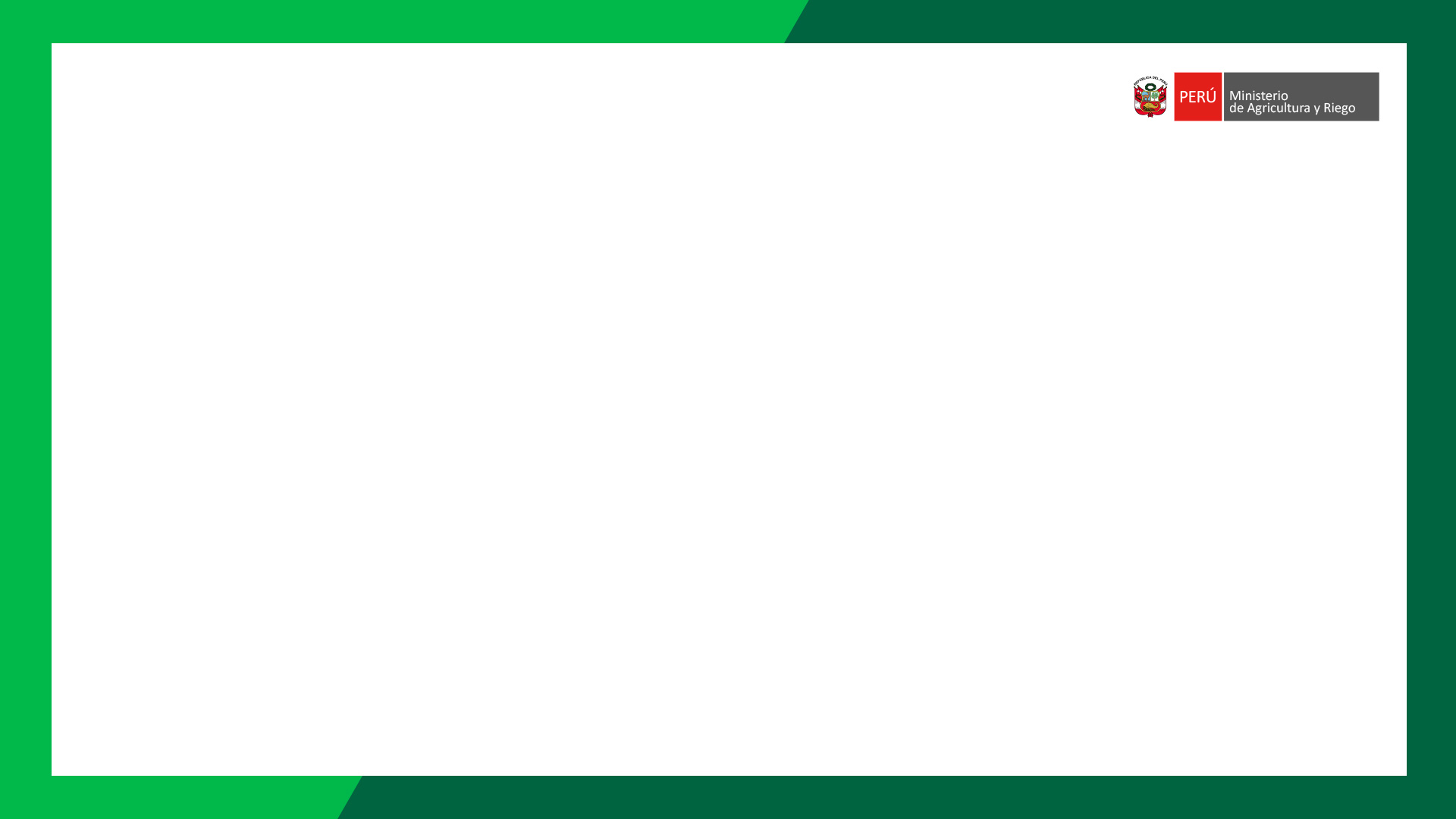 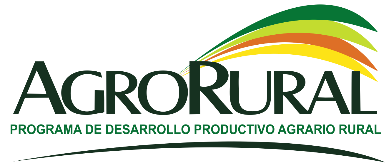 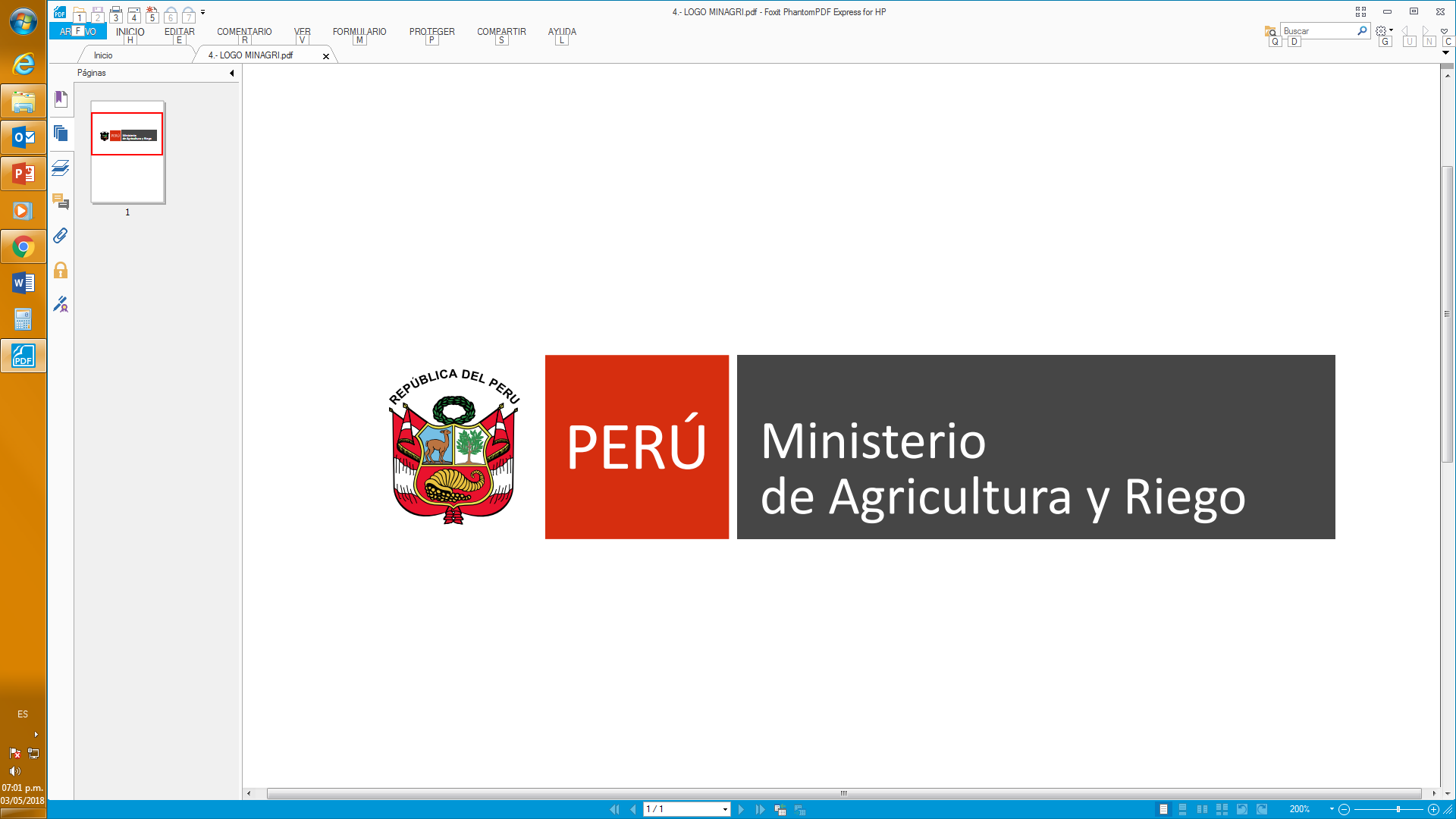 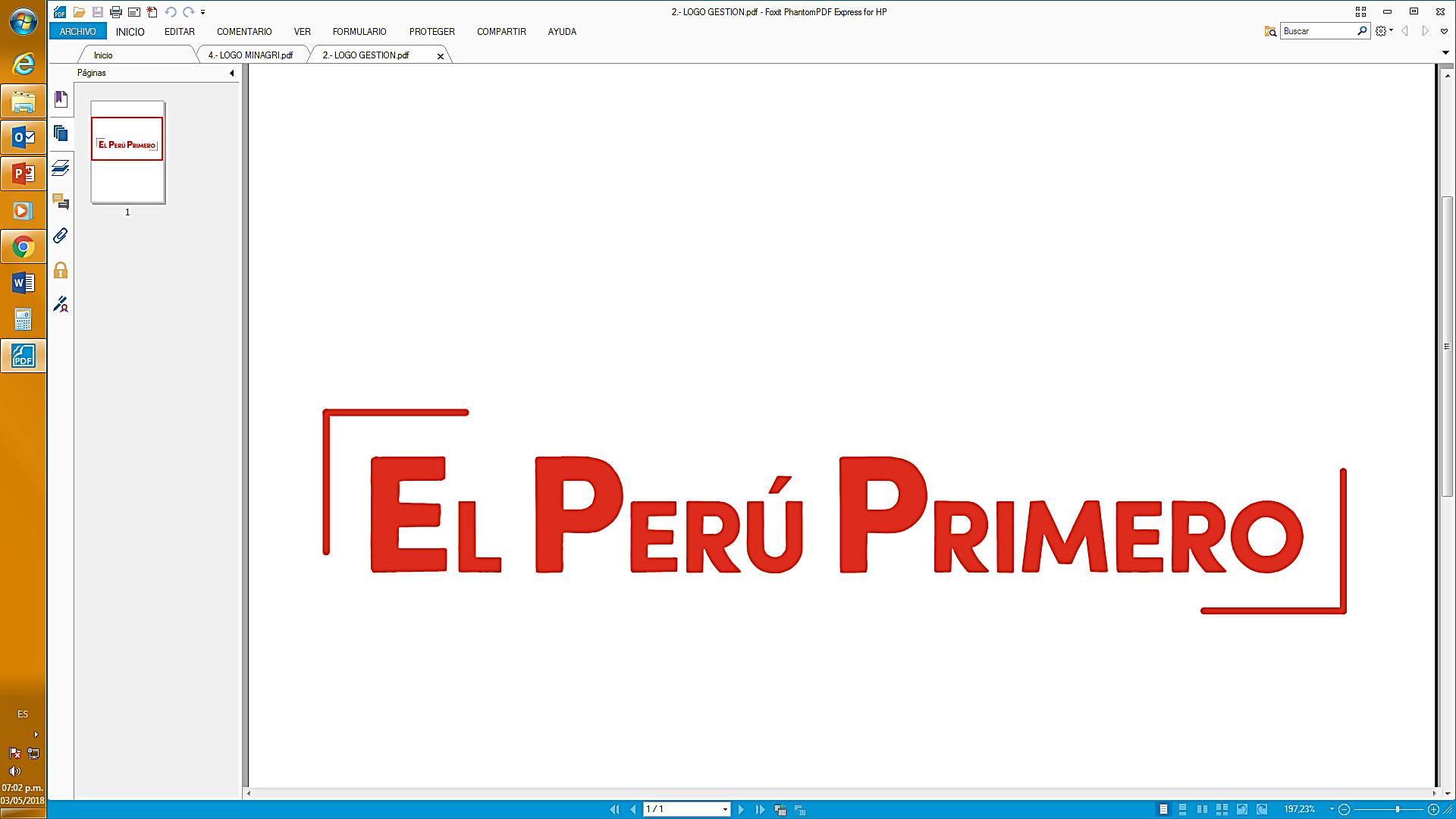 AGRO RURAL EN LOS EJES DE POLÍTICA AGRARIA
[Speaker Notes: Color de letra título: 100% negro
Color de letra para parrafo: 80% negro]
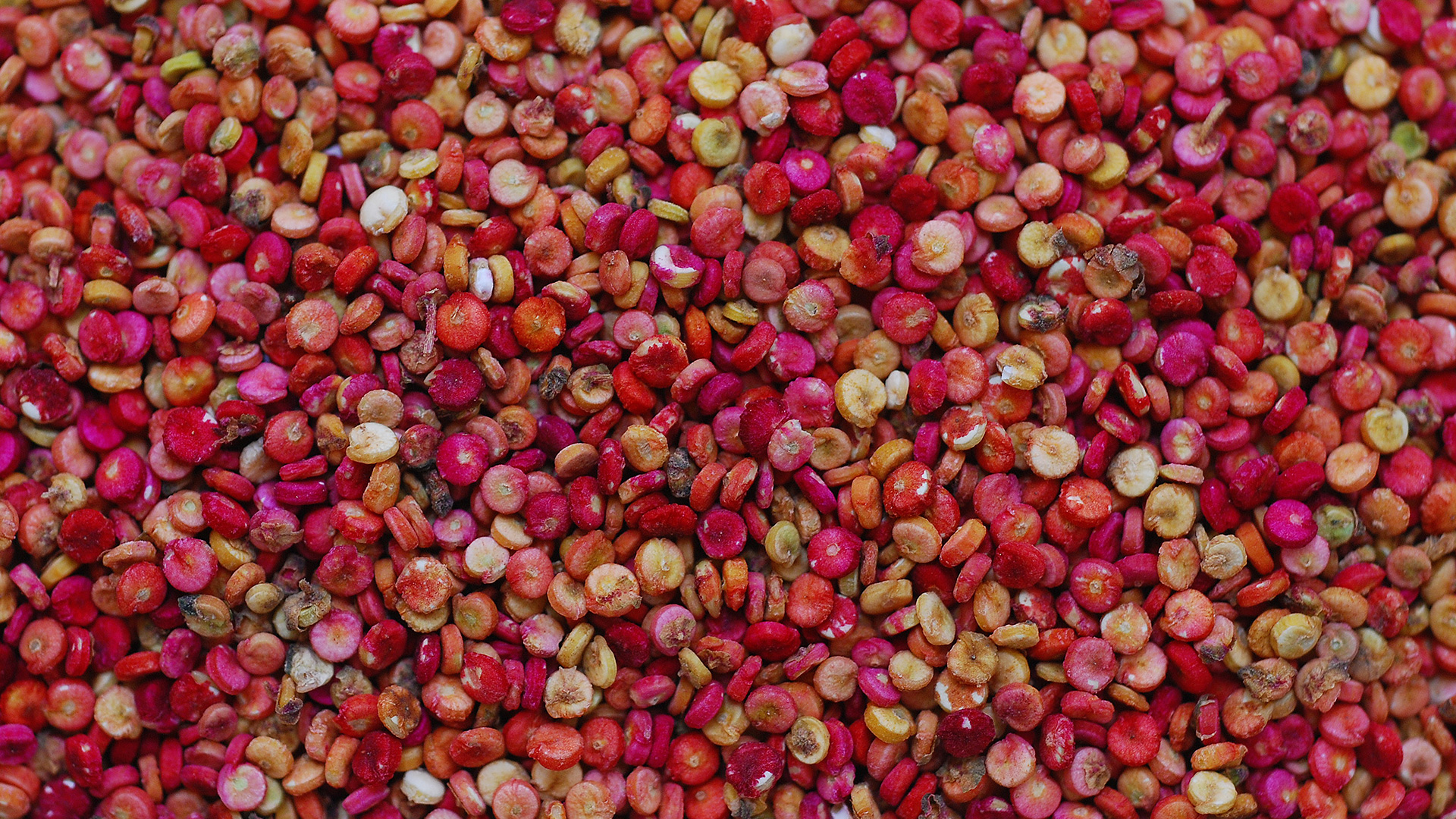 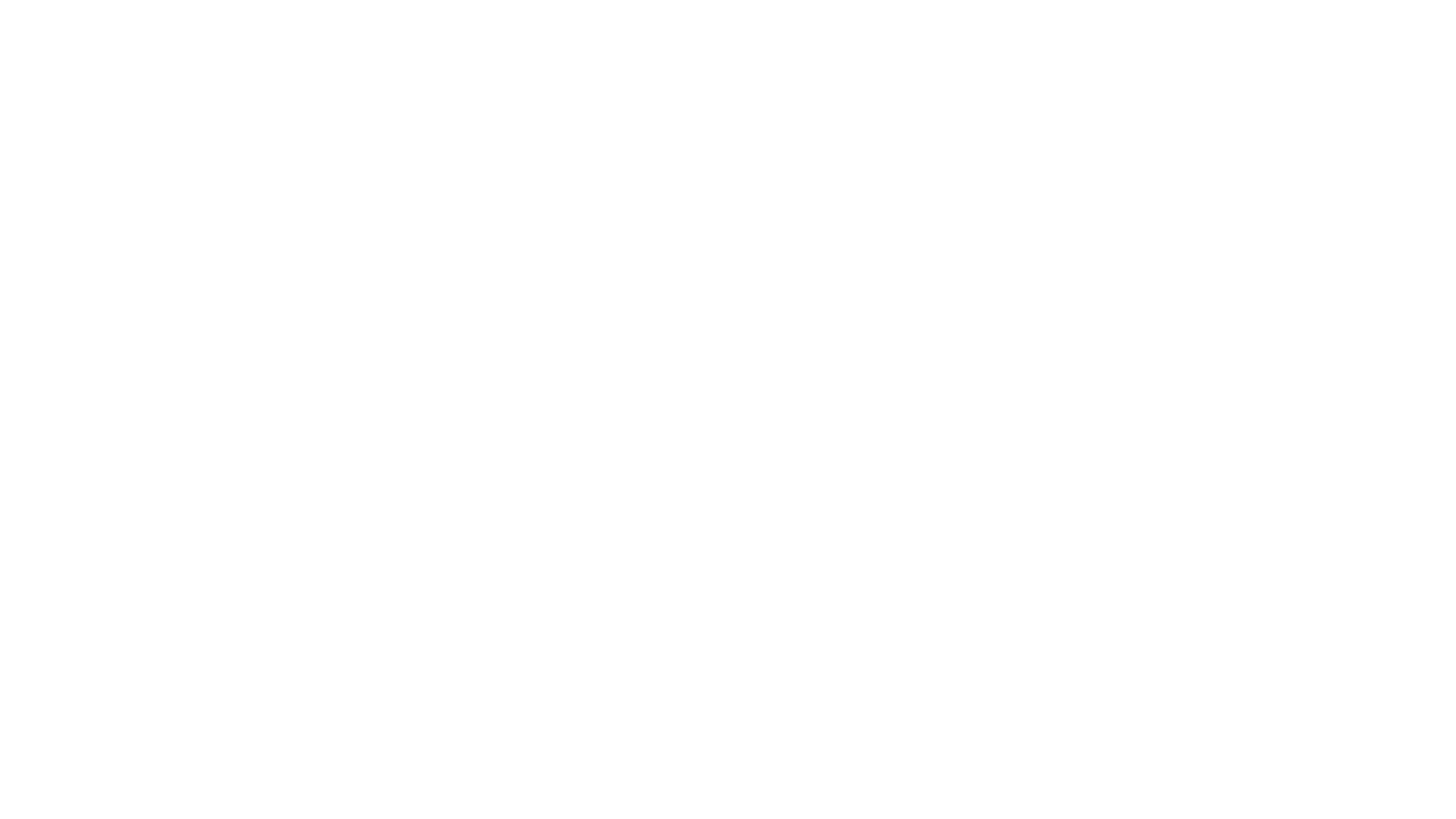 1.  NATURALEZA Y FINALIDAD
2. OBJETIVO GENERAL Y ESPECÍFICOS
3.  ÁMBITO DE INTERVENCIÓN
4.  CONTRIBUCIÓN A LA POLITICA MINAGRI
5.  MODELO DE INTERVENCIÓN
6.  PROGRAMAS Y PROYECTOS
AGRO RURAL y O X I
[Speaker Notes: Foto del fondo cambia según tema
Color de letra título: 100% negro
Color de letra para parrafo: 80% negro]
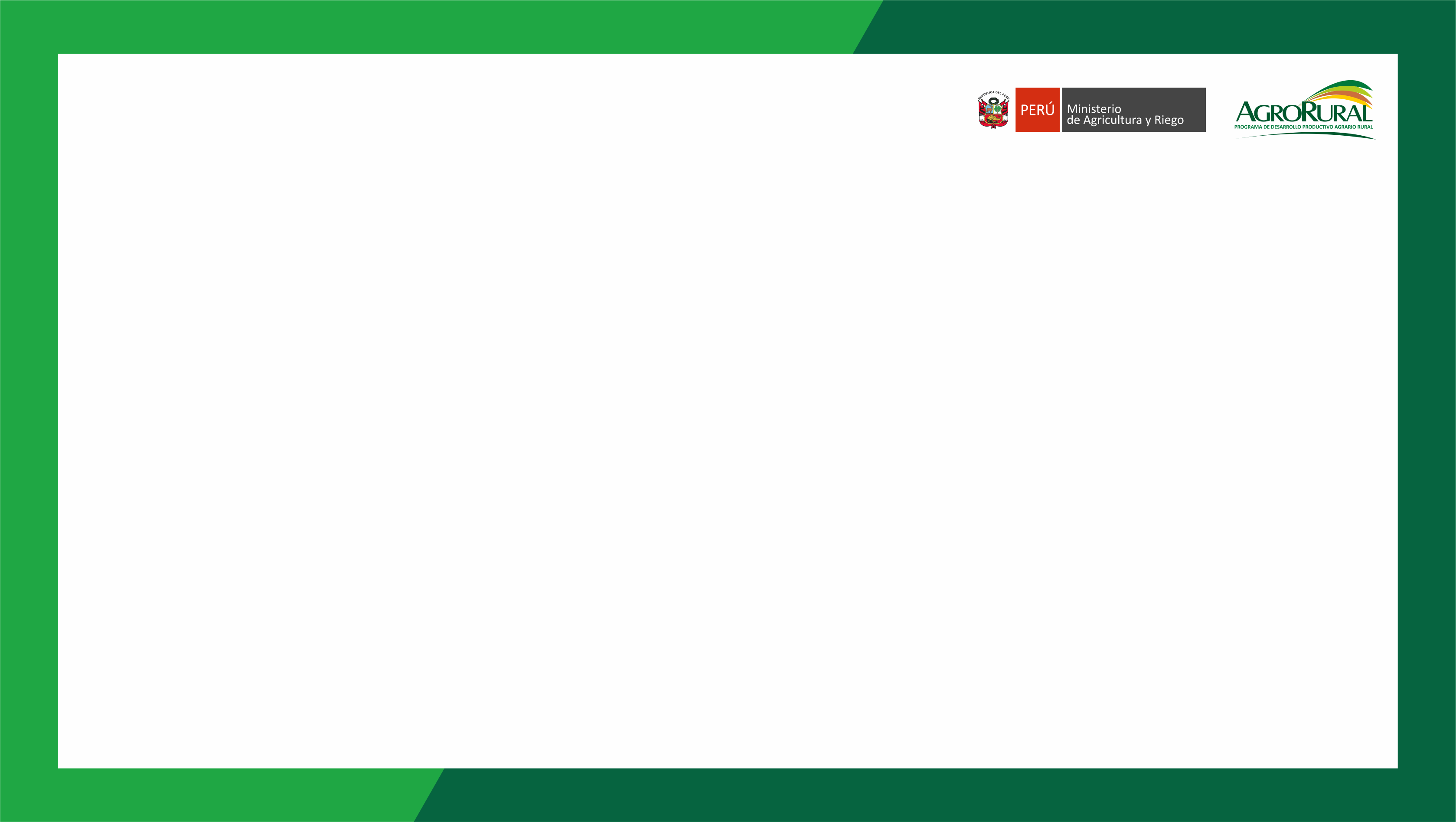 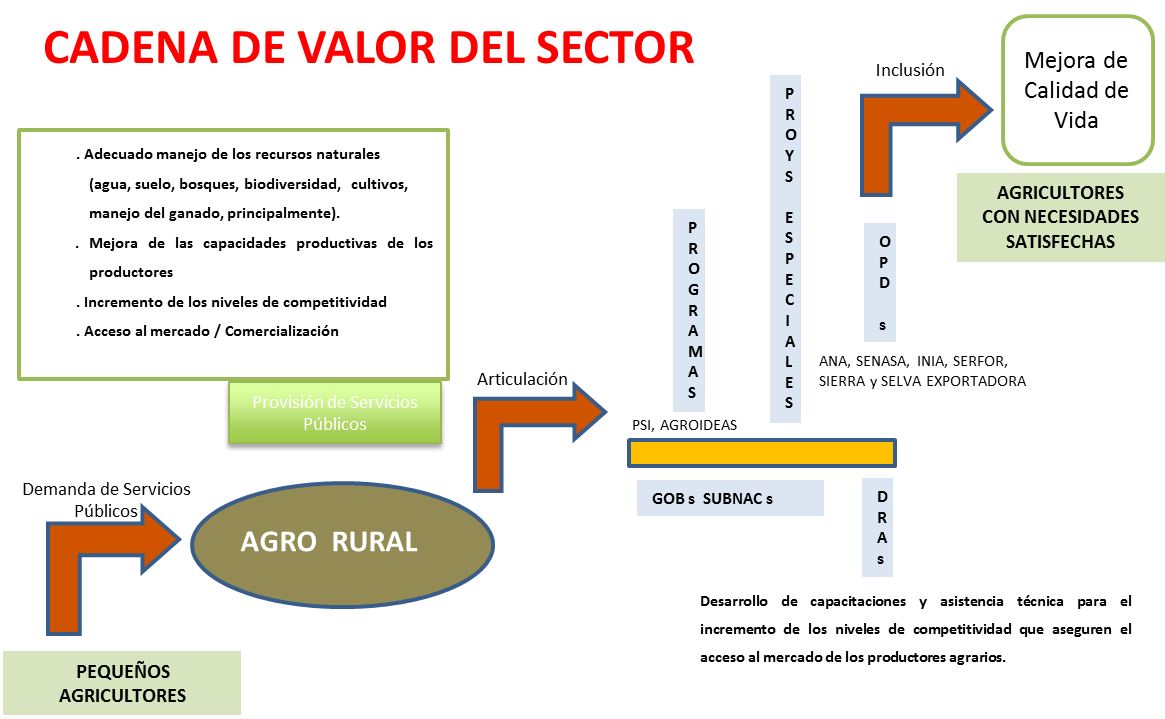 [Speaker Notes: Foto izquierda cambia segùn tema
Color de letra título: 100% negro
Color de letra para parrafo: 80% negro]
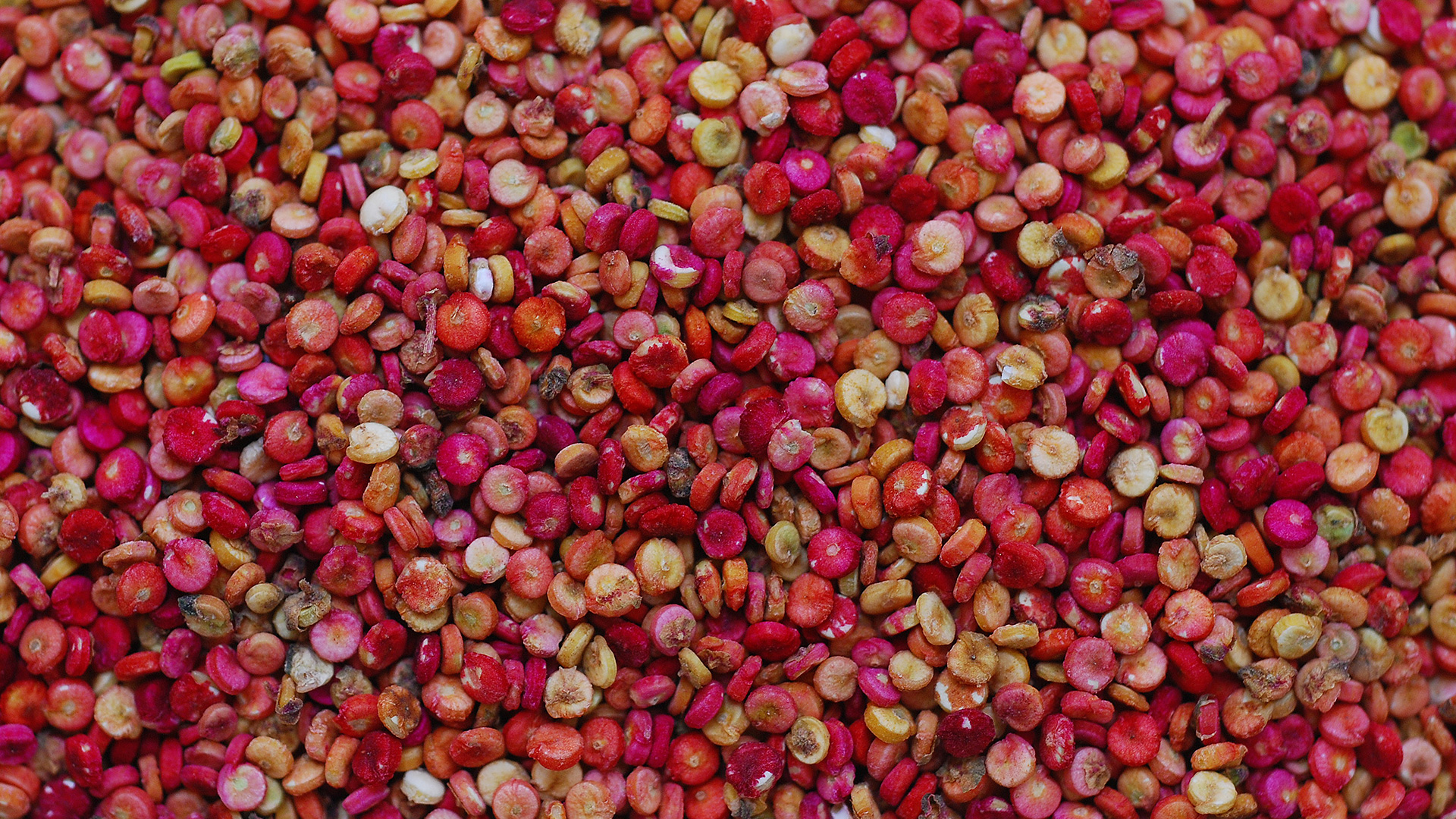 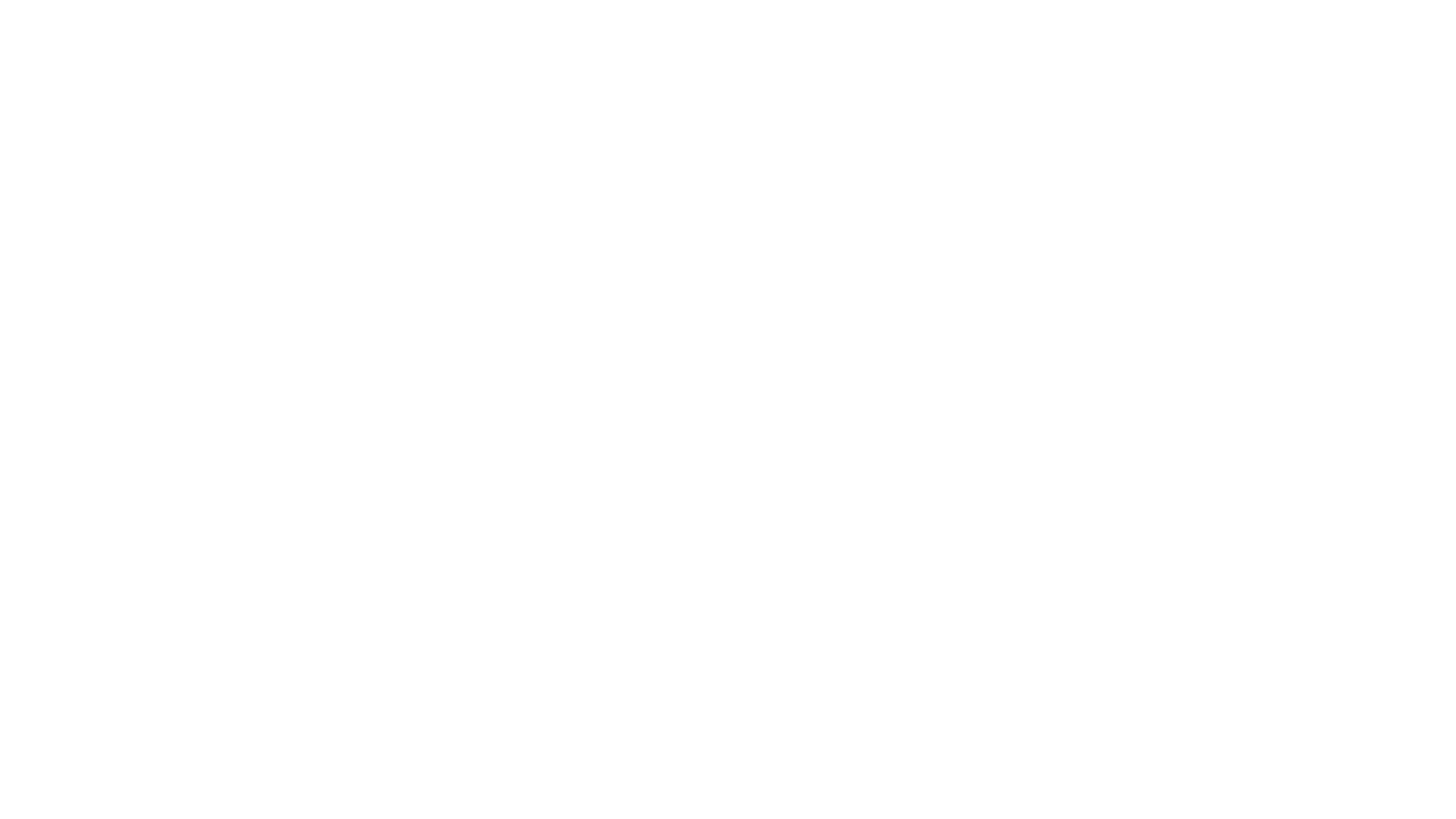 1.  NATURALEZA Y FINALIDAD
2. OBJETIVO GENERAL Y ESPECÍFICOS
3.  ÁMBITO DE INTERVENCIÓN
4.  CONTRIBUCIÓN A LA POLITICA MINAGRI
5.  MODELO DE INTERVENCIÓN
6.  PROGRAMAS Y PROYECTOS
AGRO RURAL y O X I
[Speaker Notes: Foto del fondo cambia según tema
Color de letra título: 100% negro
Color de letra para parrafo: 80% negro]
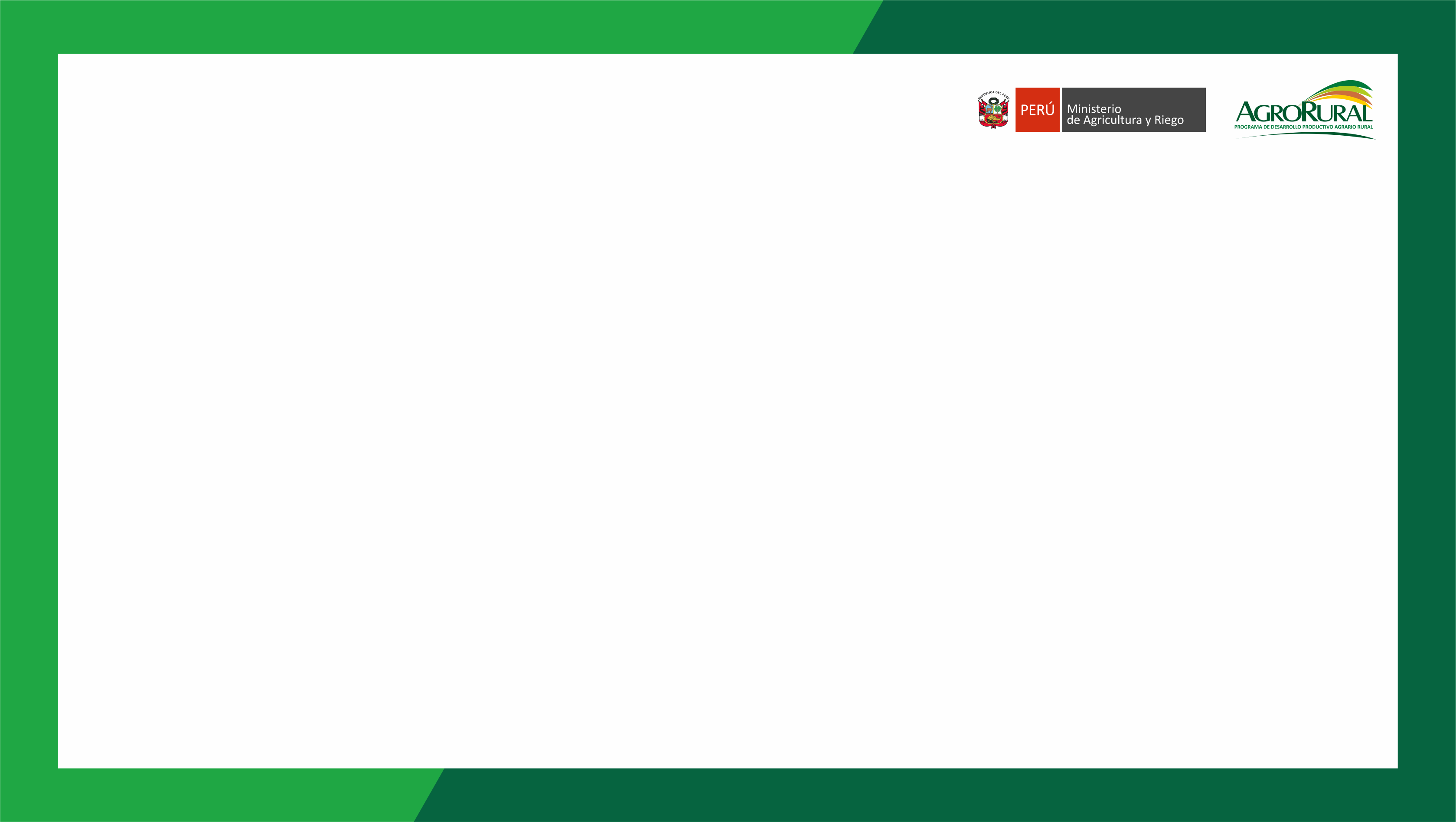 PROYECTO DE INVERSIÓN PÚBLICA “Forestación y reforestaciónpara cobertura y protección de suelos en los centrospoblados de la provincia de Huari, región Ancash” (código SNIP 276295)
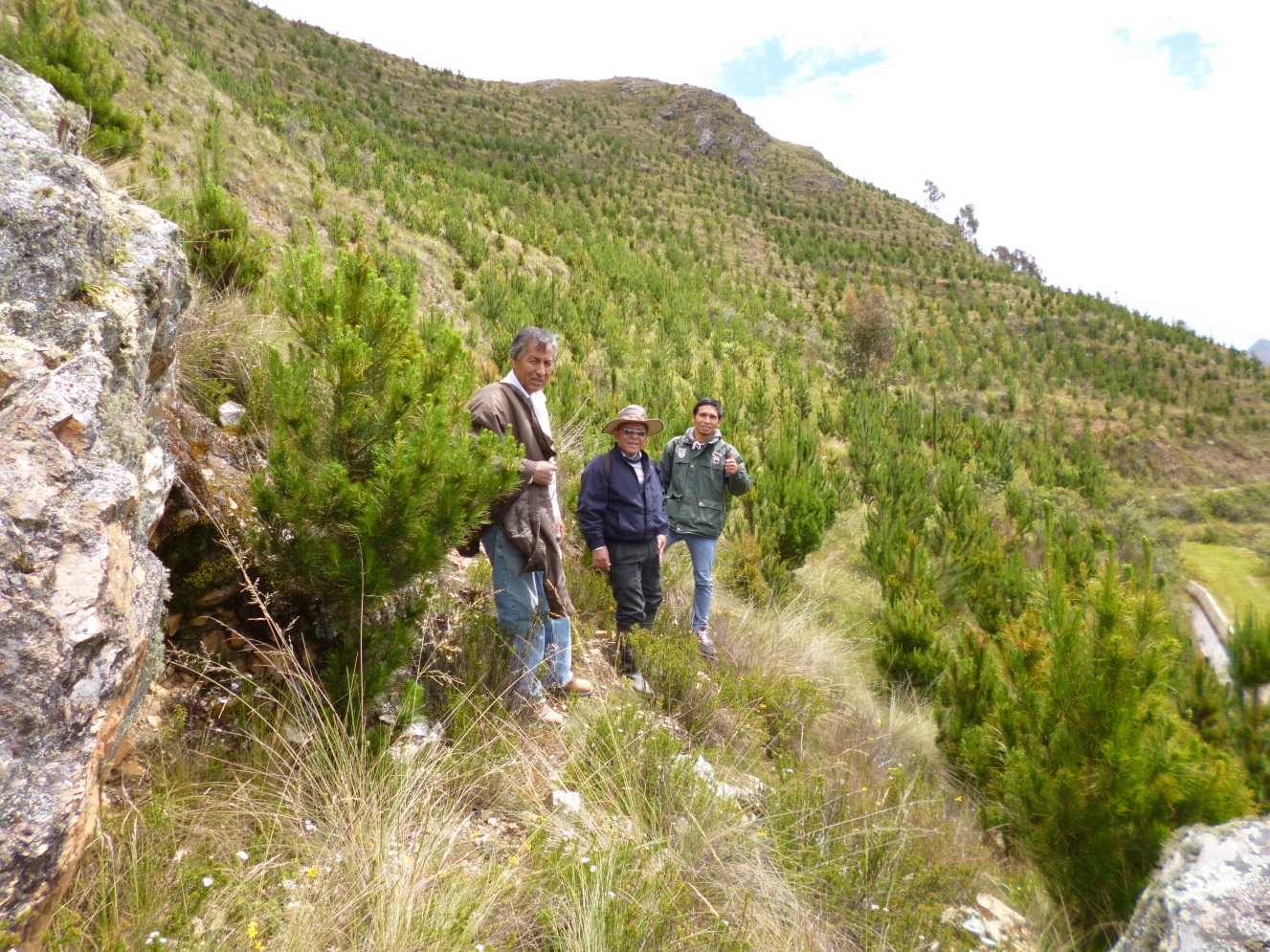 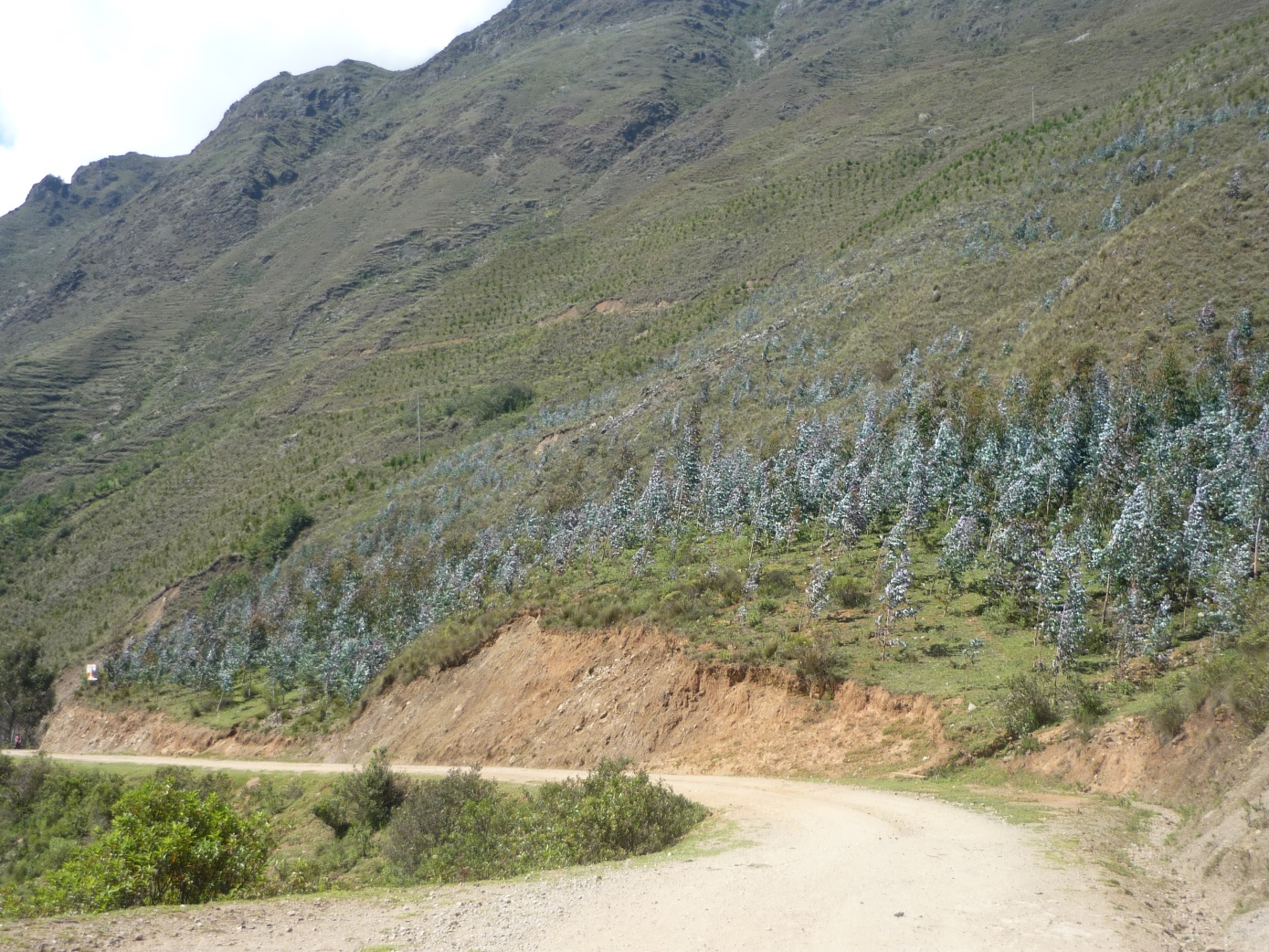 [Speaker Notes: Foto izquierda cambia segùn tema
Color de letra título: 100% negro
Color de letra para parrafo: 80% negro]
PROG. SNIP 014-2016
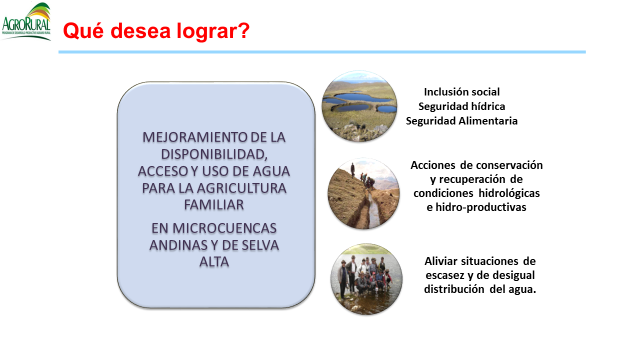 Para lograr el objetivo el Programa de Inversión Pública plantea la ejecución de 02 componentes:
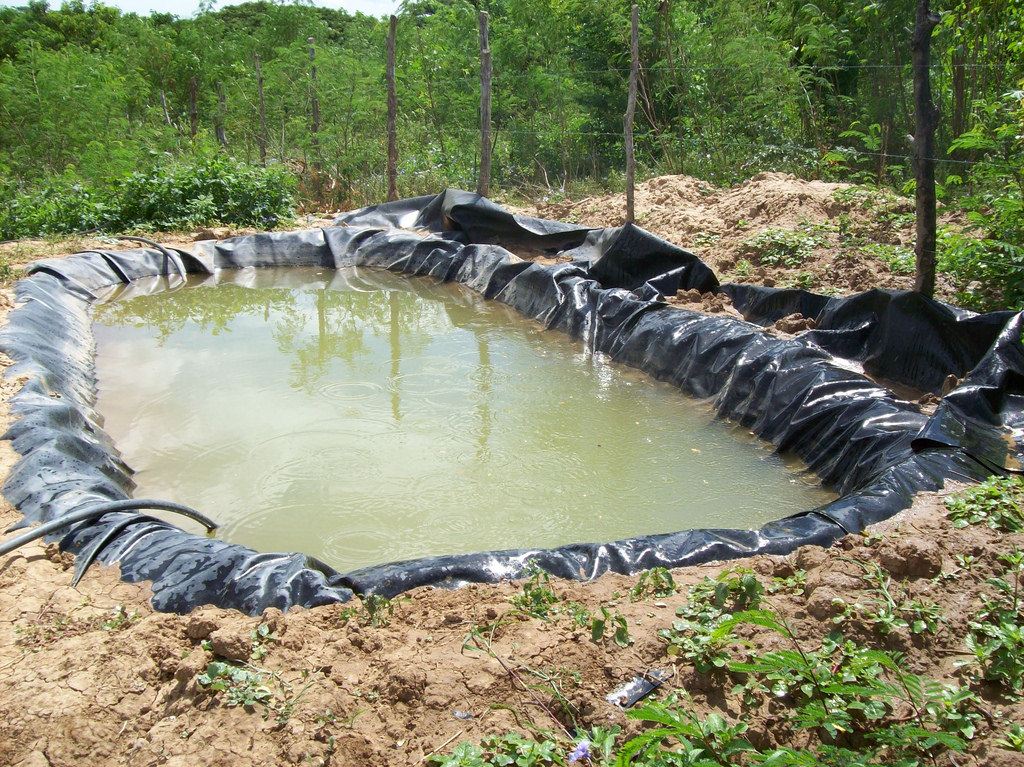 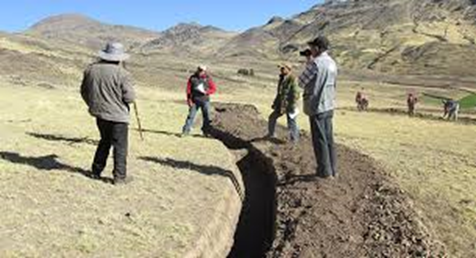 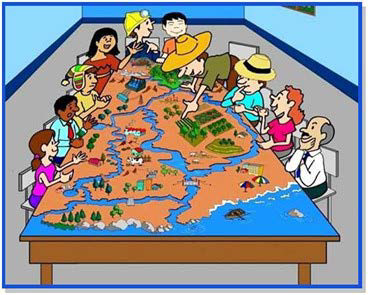 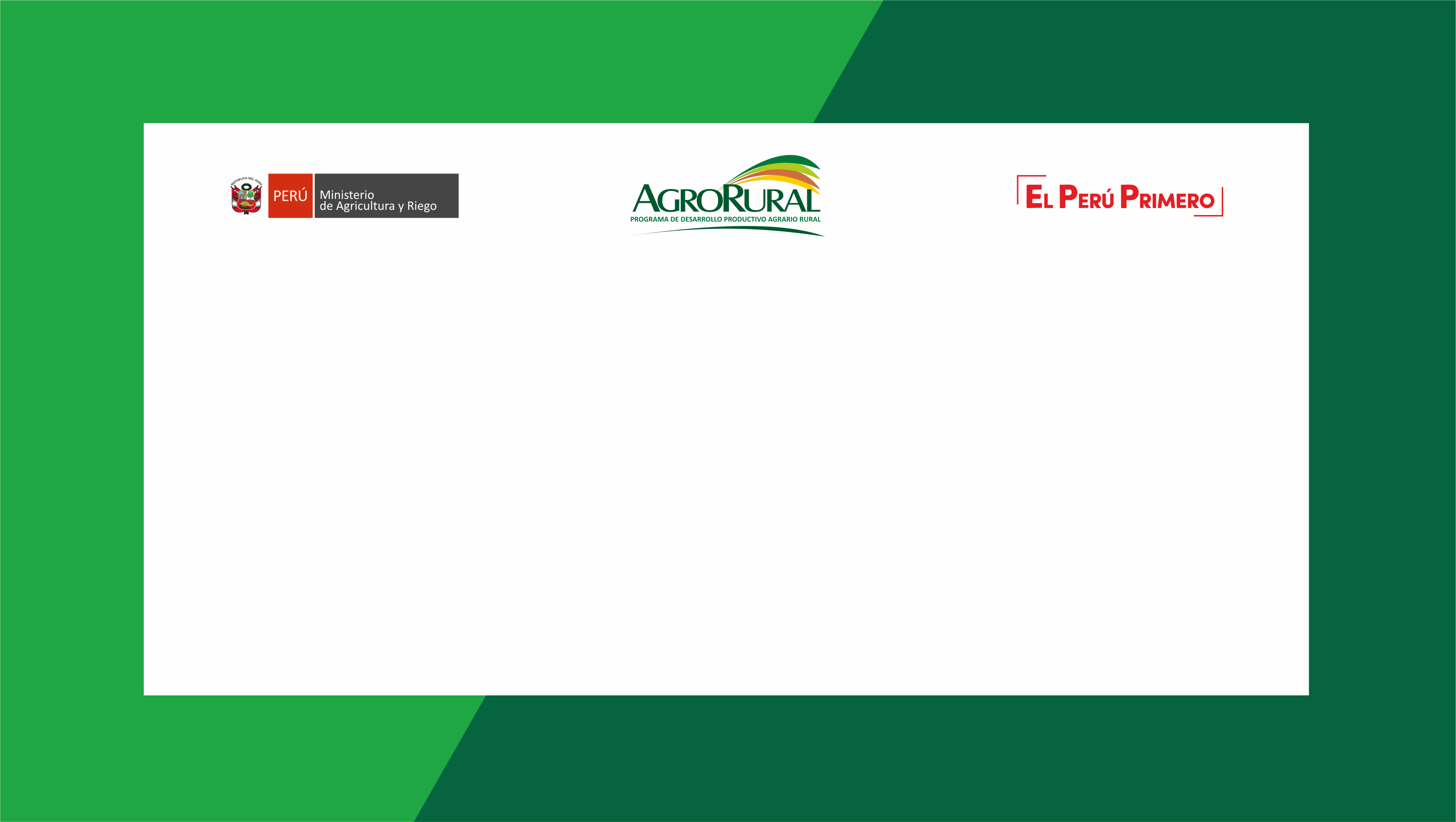 MUCHAS  GRACIAS
Carolina Israel
cisrael@agrorural.gob.pe
(511) 205 8030 x 4153
[Speaker Notes: Logo de OPA, OPD, proyecto especial, siempre va al costado del logo del Minagri.
Siempre se visualiza el logo de la Gestión
Color de letra título: 100% negro
Color para texto adicional: 80% negro]